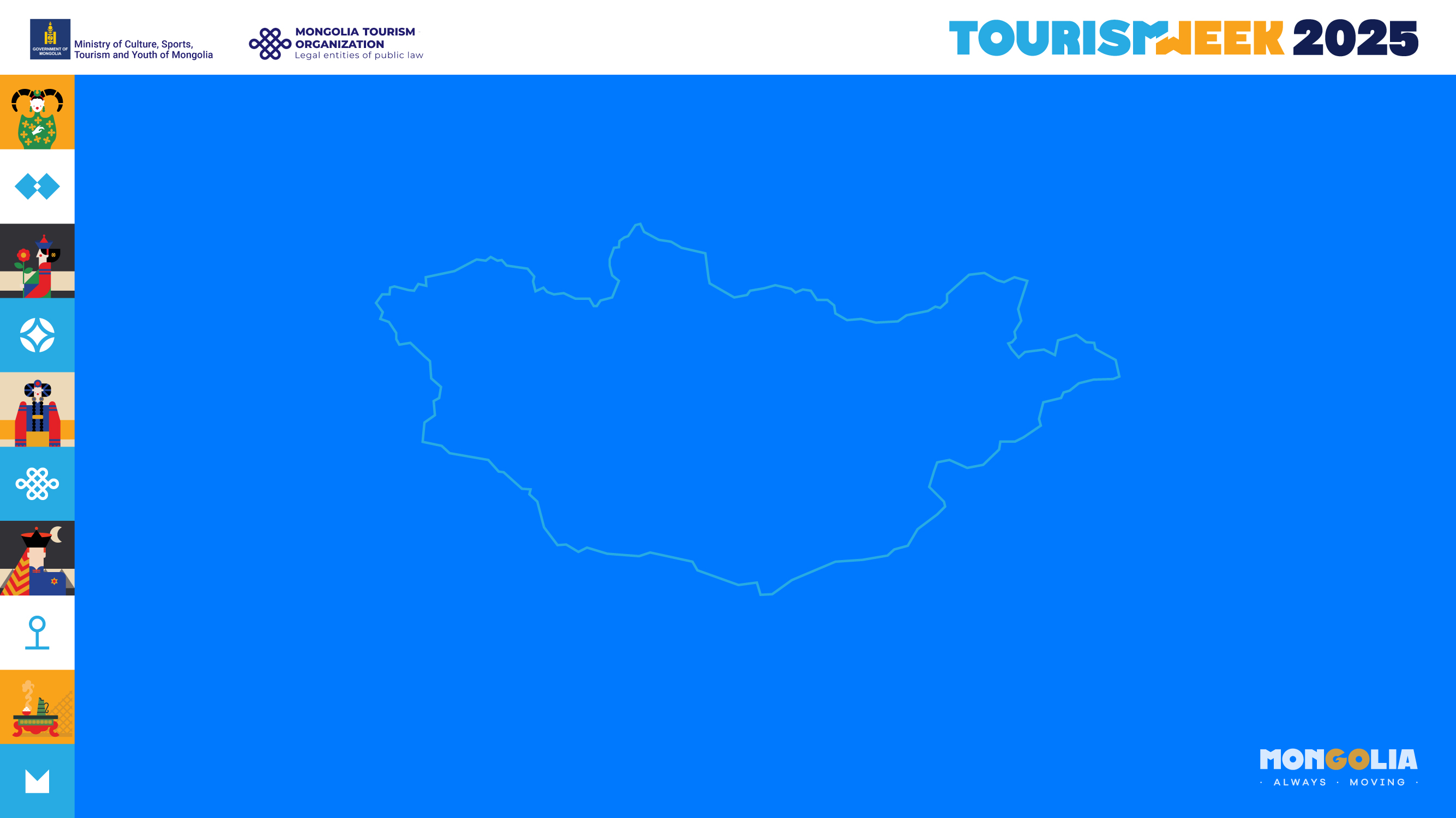 Хөрөнгө оруулалт ба аялал жуулчлал
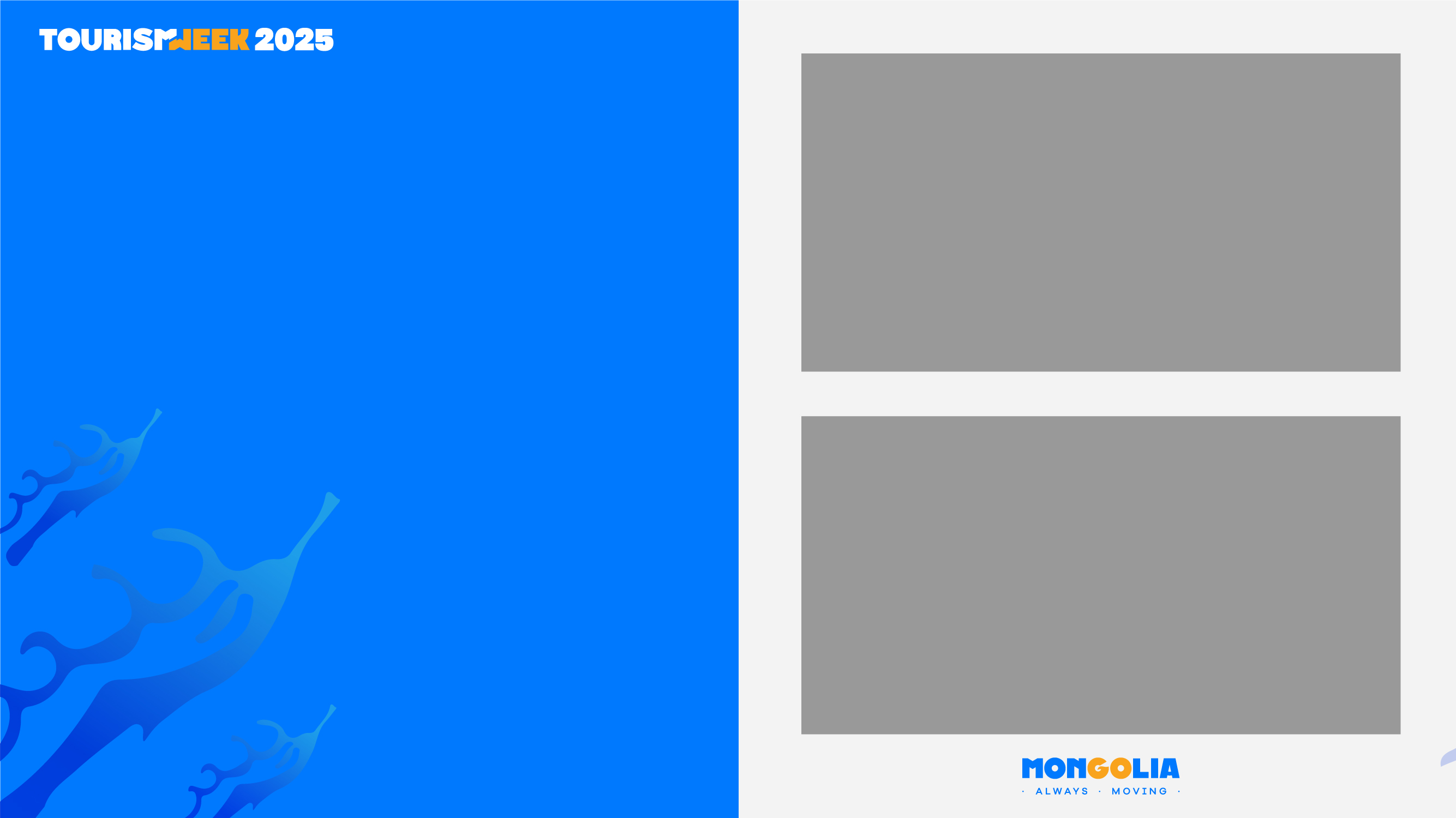 Хөрөнгө оруулалтын ухай хууль /2013/
Хөрөнгө оруулалттай холбоотой эрх зүйн зохицулуалт
Аялал жуулчлалын тухай хууль /2023/
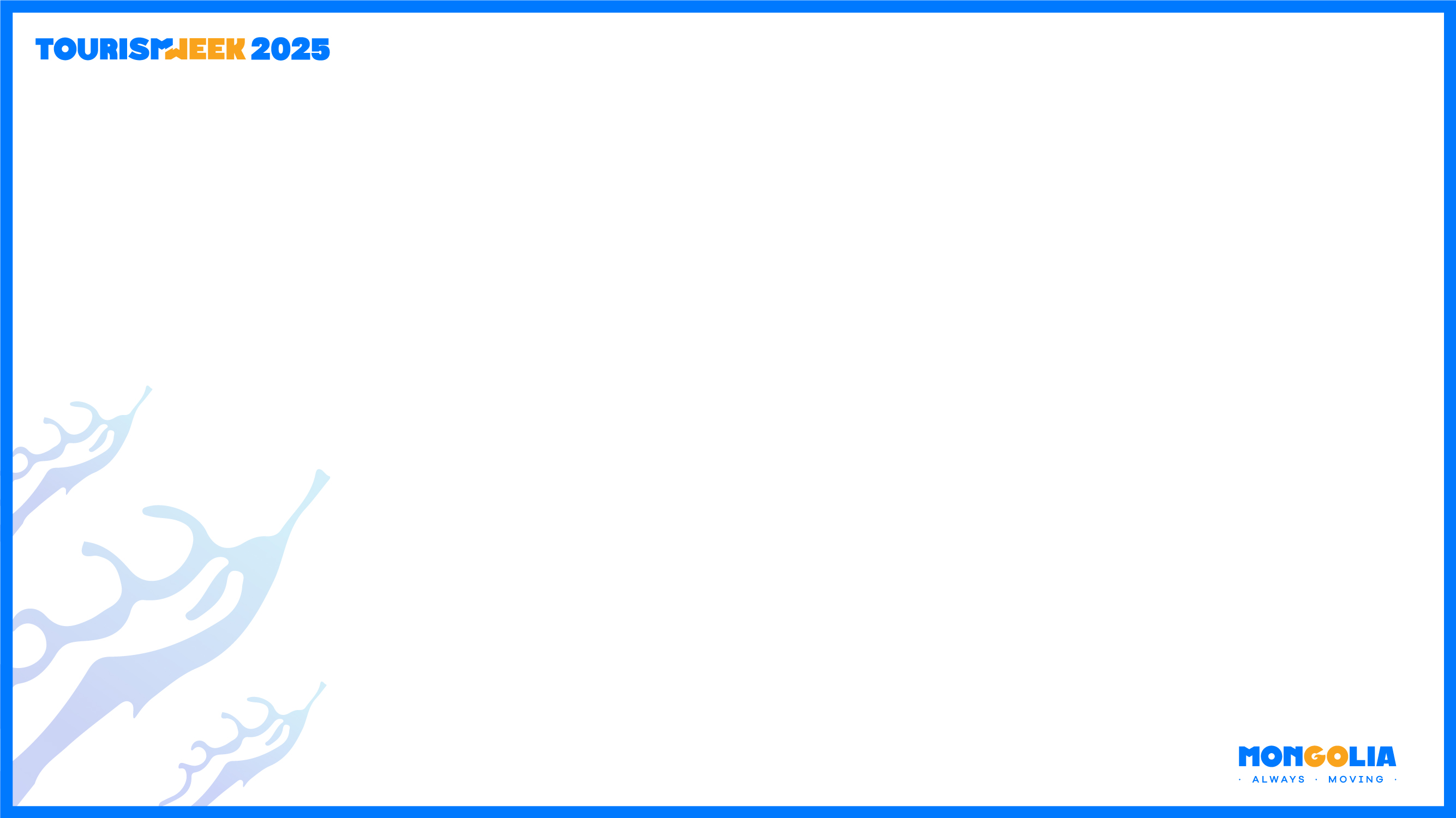 АЯЛАЛ ЖУУЛЧЛАЛЫН ТУХАЙ ХУУЛЬД ЗААСНААР
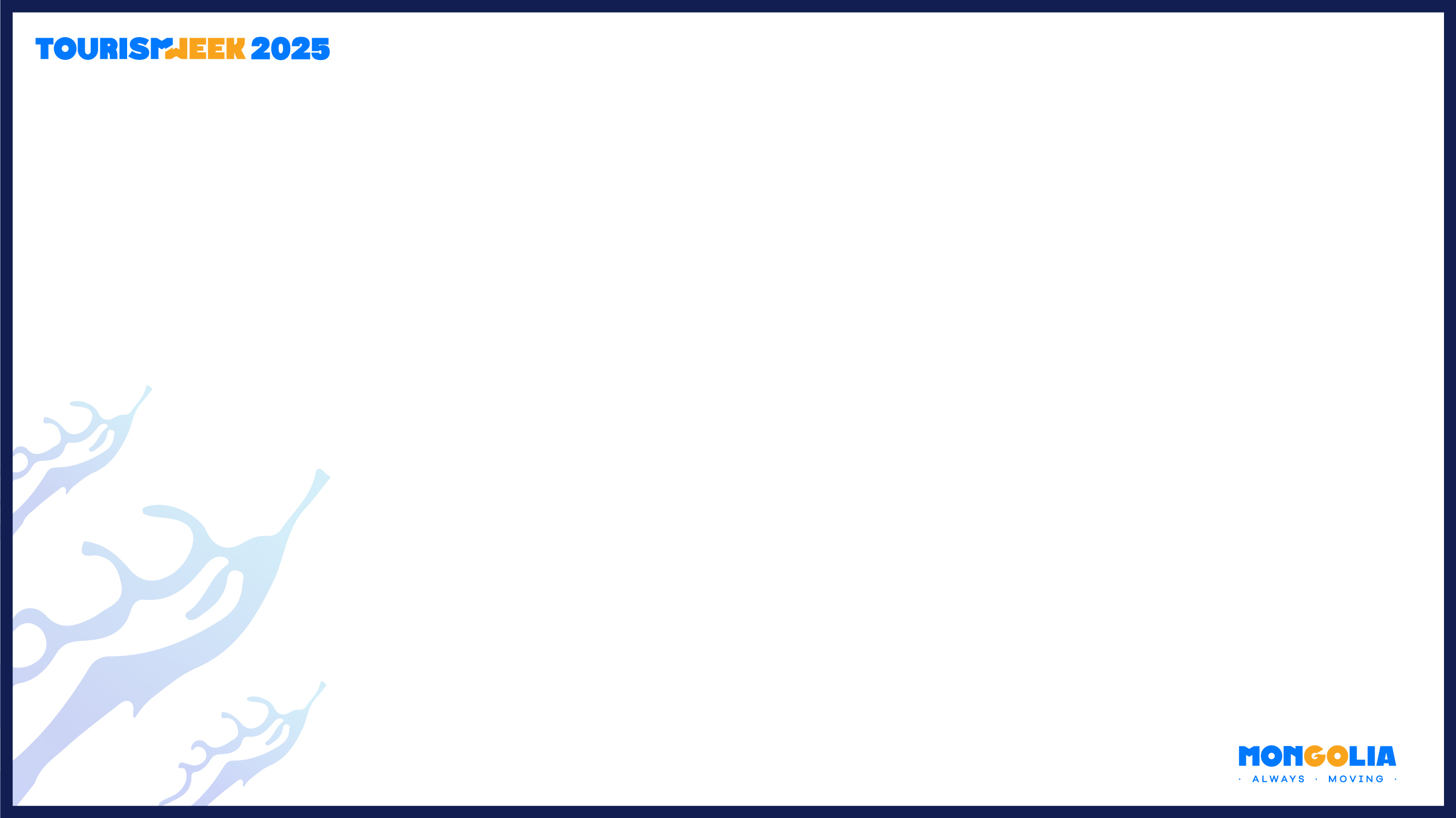 АЯЛАЛ ЖУУЛЧЛАЛЫН ТУХАЙ ХУУЛИЙН ОНЦЛОГ ЗОХИЦУУЛАЛТ
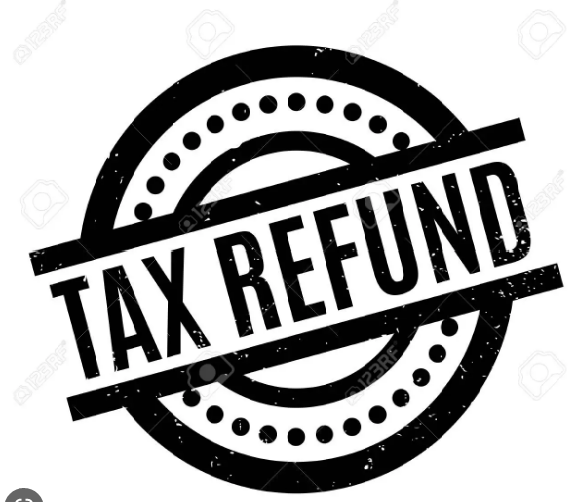 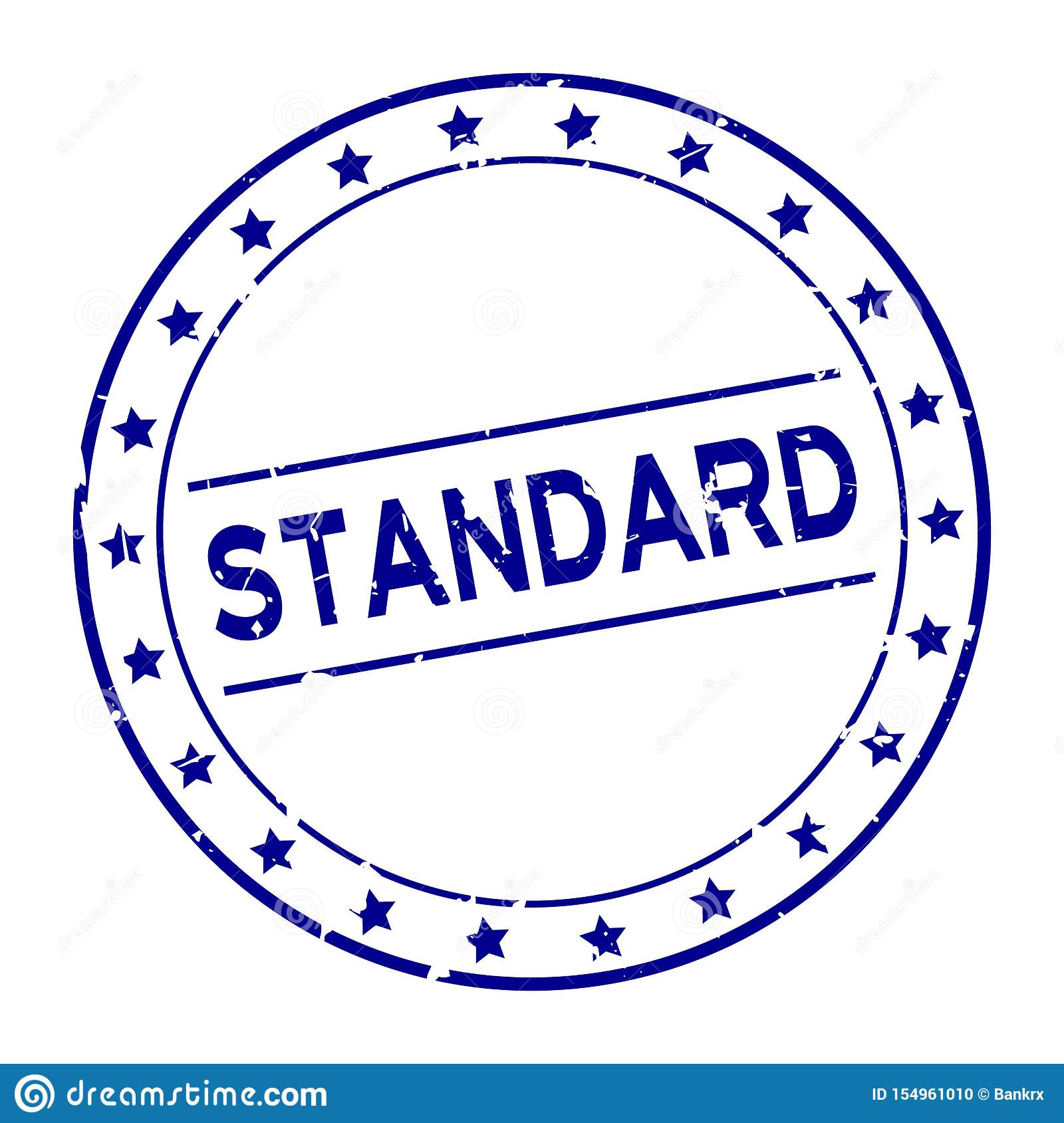 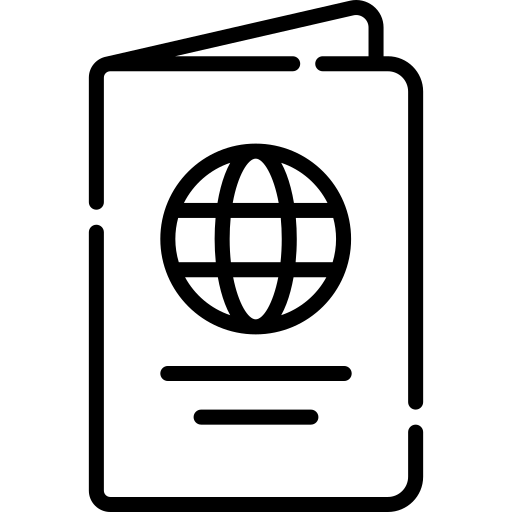 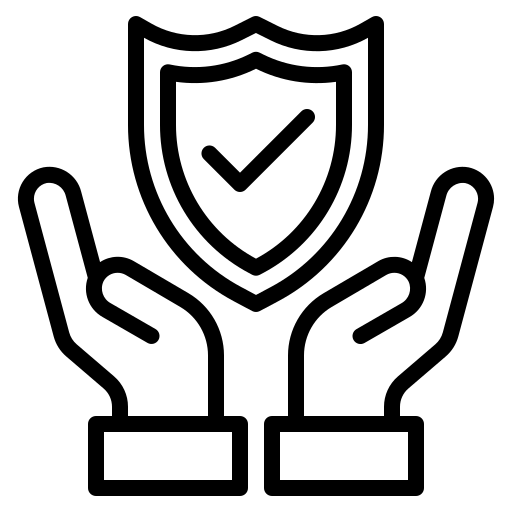 Аялал жуулчлалын бүс ба Олон улсын стандартад нийцсэн үйлчилгээ
Визийн хөнгөлөлт, чөлөөлөлт /цахим виз/
Салбарын өөрийн удирдлага, Үндэсний хороо
Татварын буцаан олголт
Хил орчмын аялал жуулчлал
2
3
4
5
1
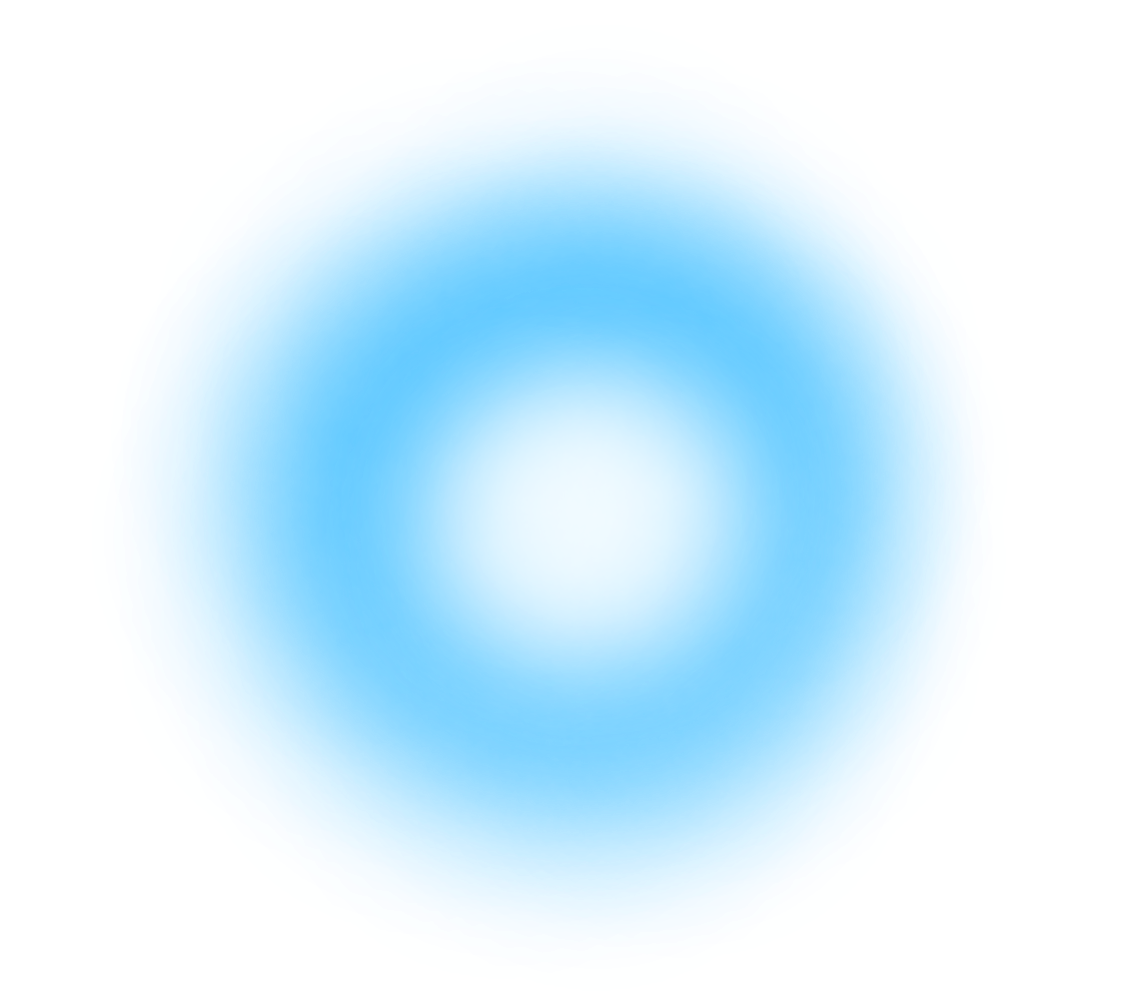 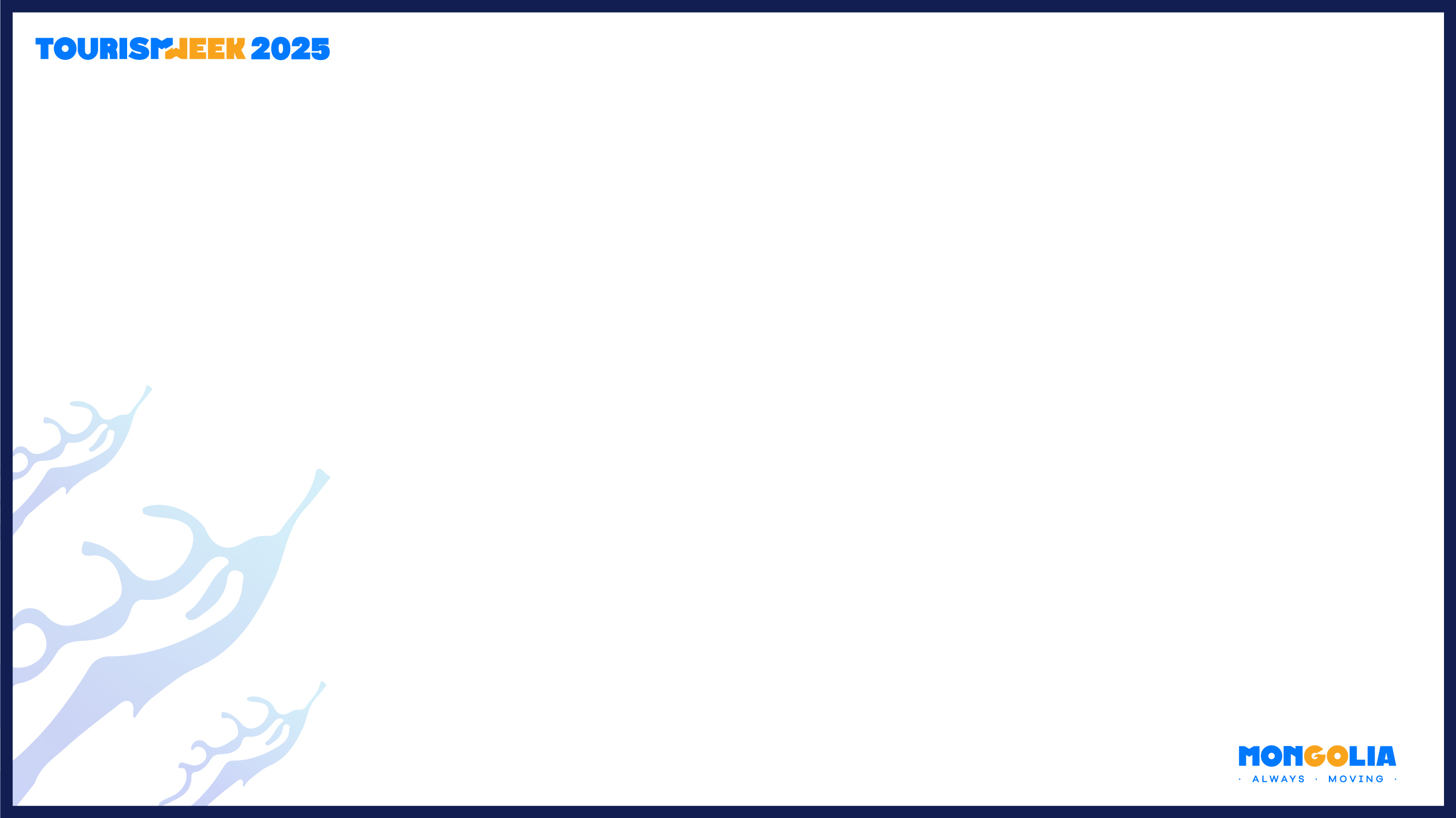 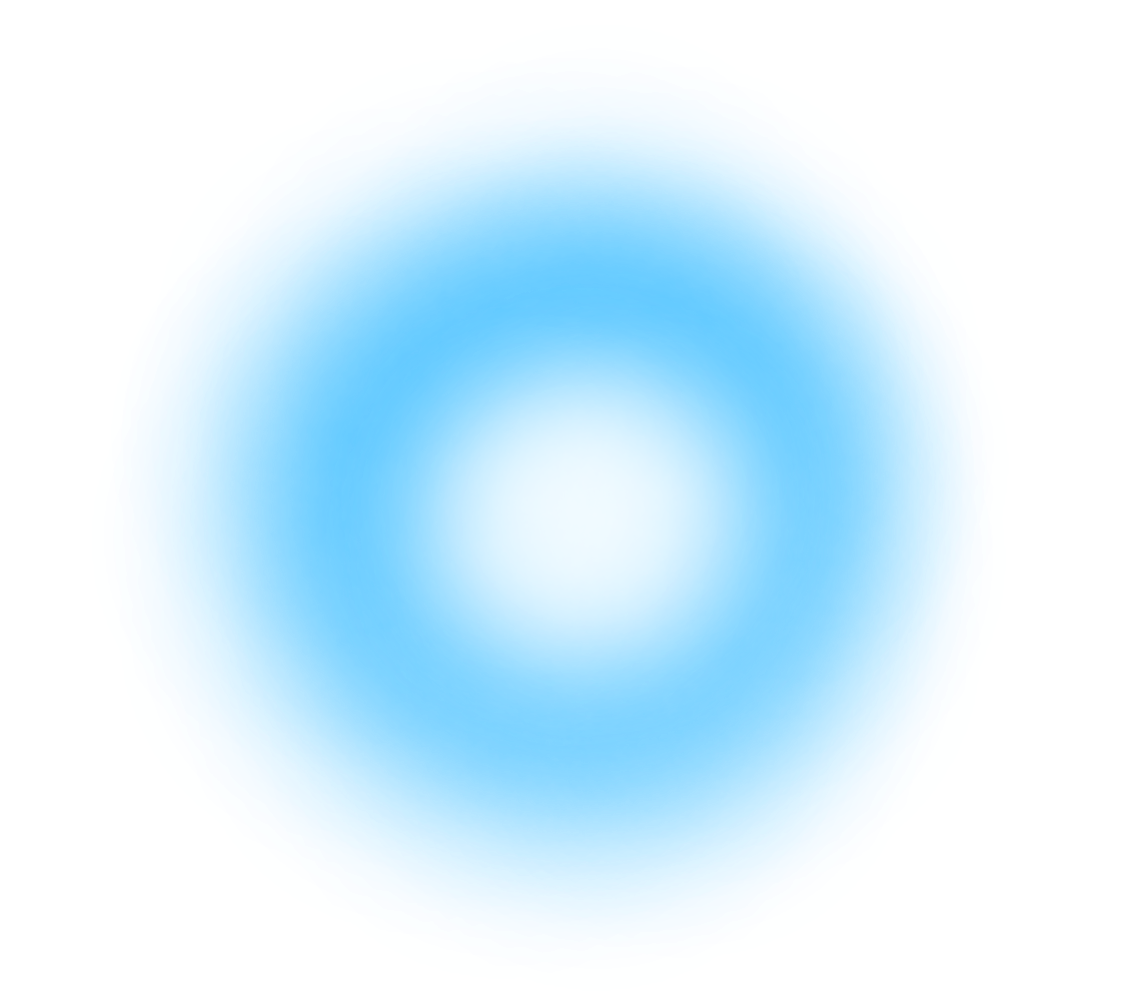 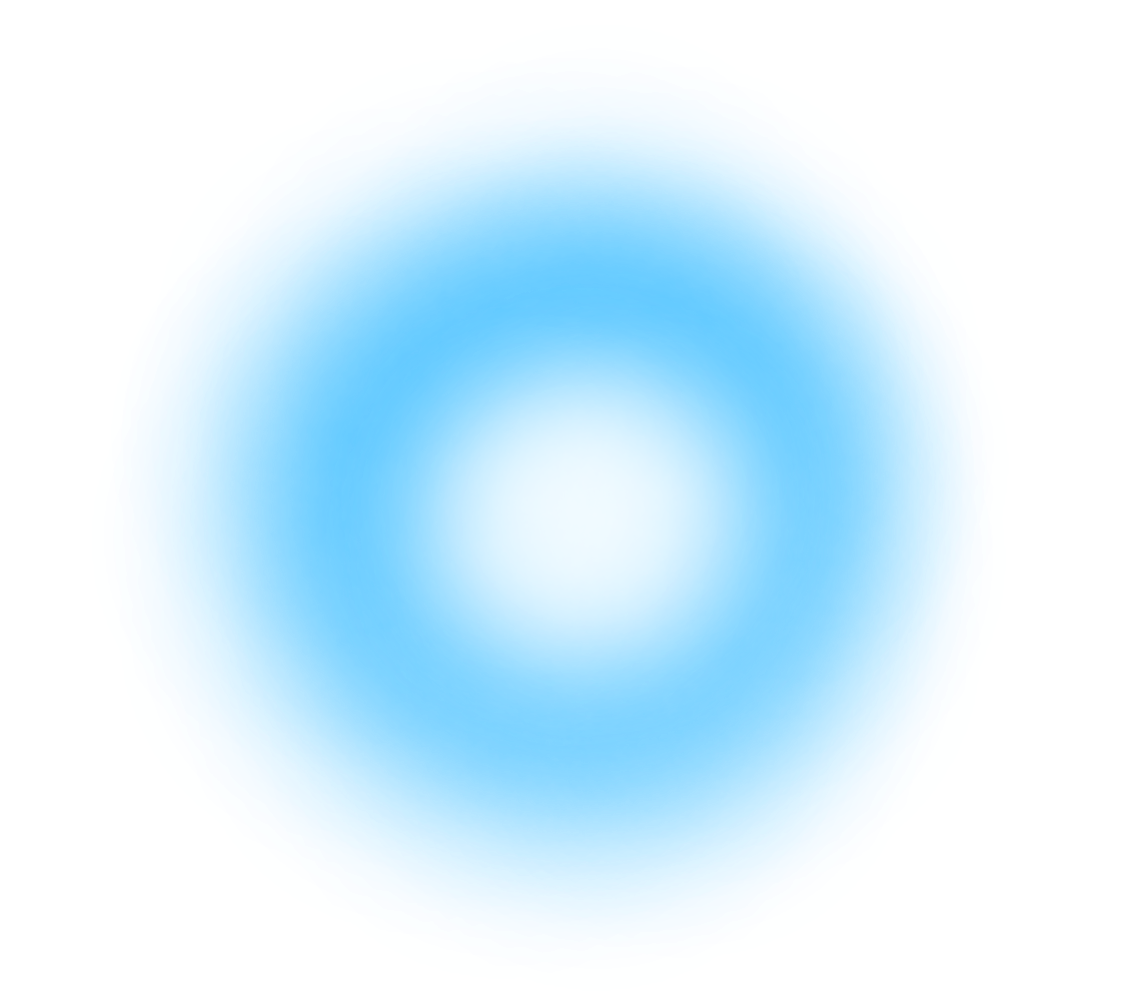 АЯЛАЛ ЖУУЛЧЛАЛЫН БҮС
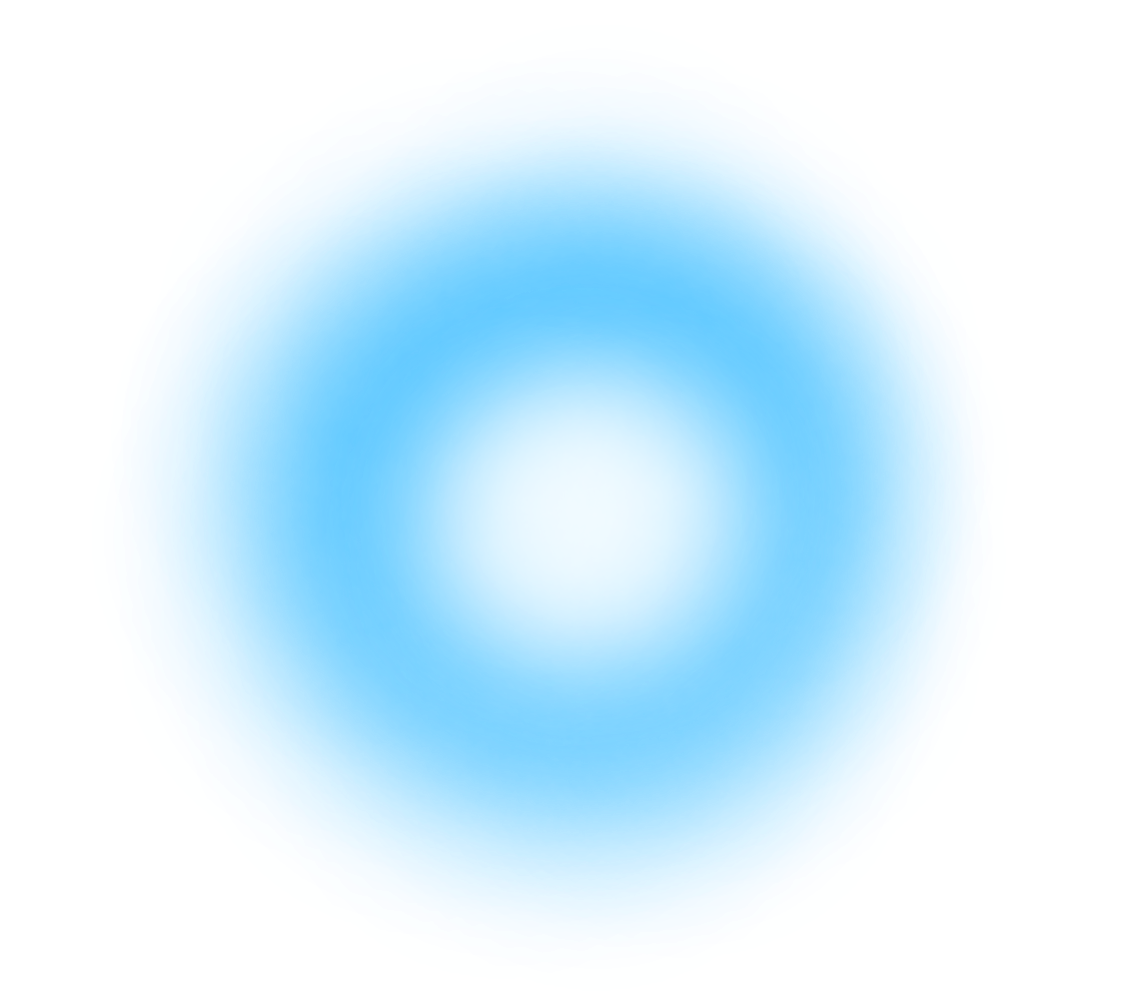 Монгол Улс тодорхой газар нутгийг тогтвортой аялал жуулчлалыг хөгжүүлэх, гадаадын болон дотоод хөрөнгө оруулалтыг татах, аялал жуулчлалын бүтээгдэхүүн, үйлчилгээг төрөлжүүлэн хөгжүүлэх зорилгоор орон зайн зохистой төлөвлөлтийг бий болгосон аялал жуулчлалын бүстэй байна
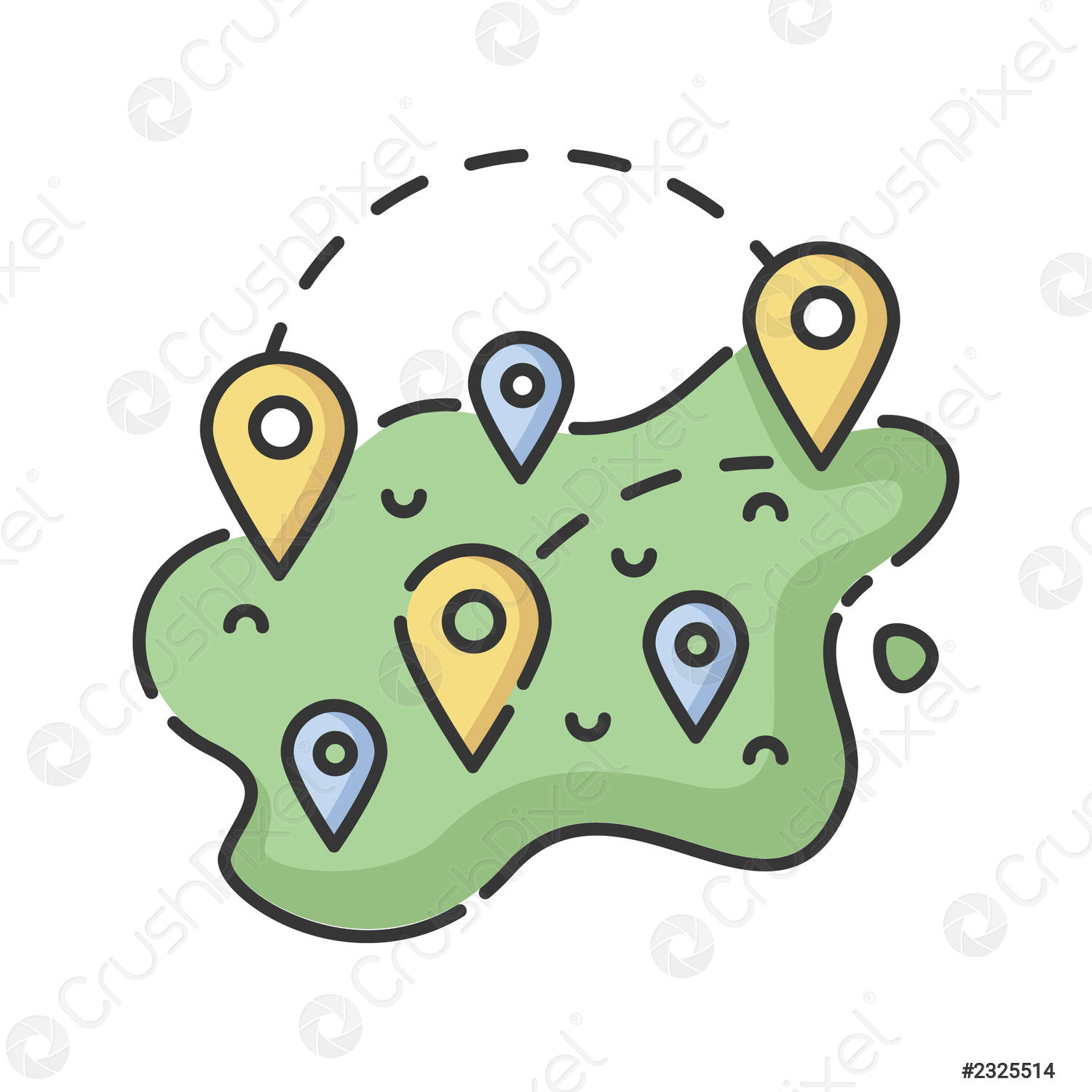 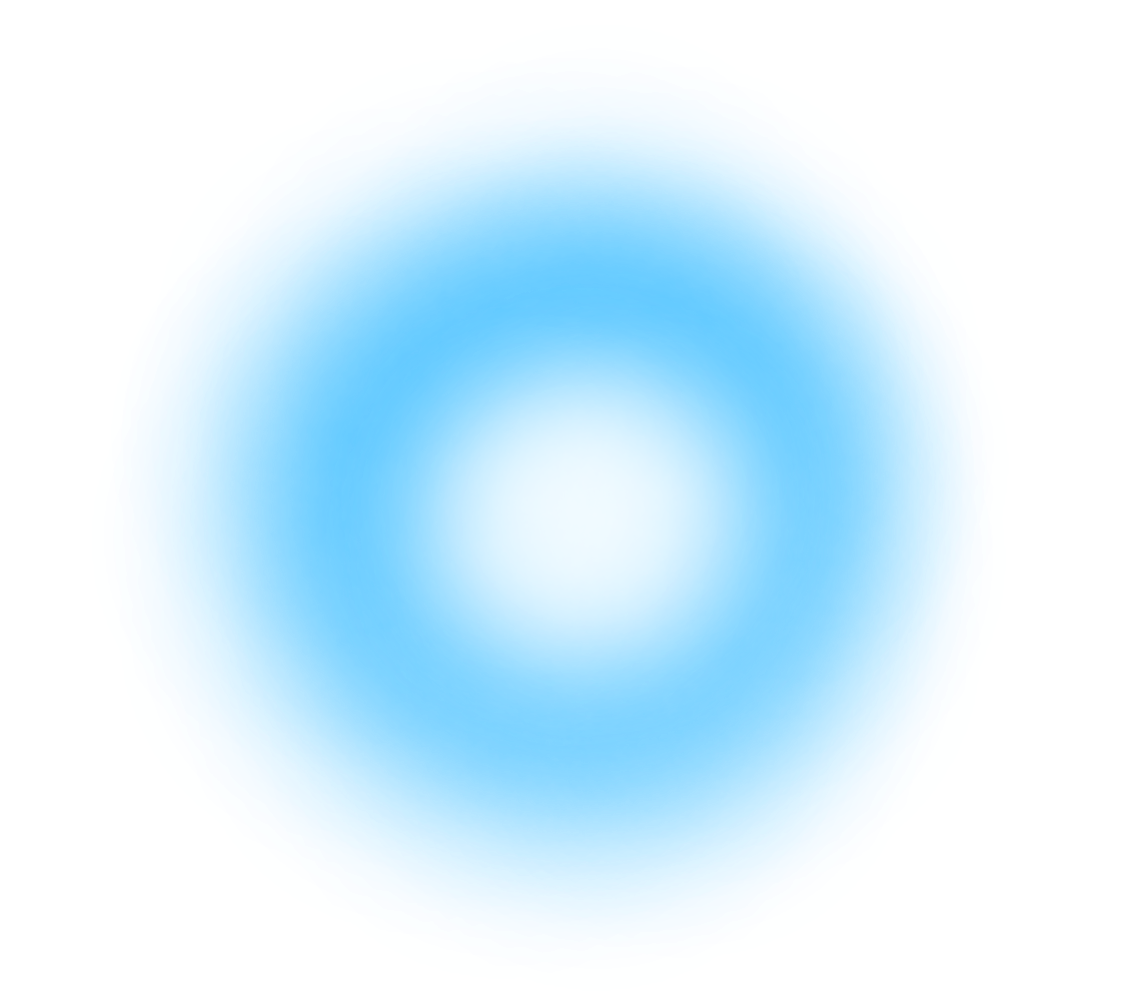 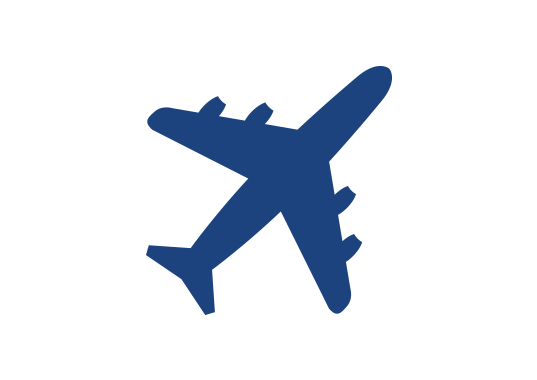 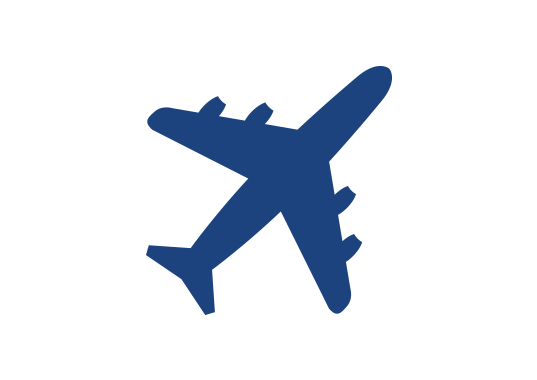 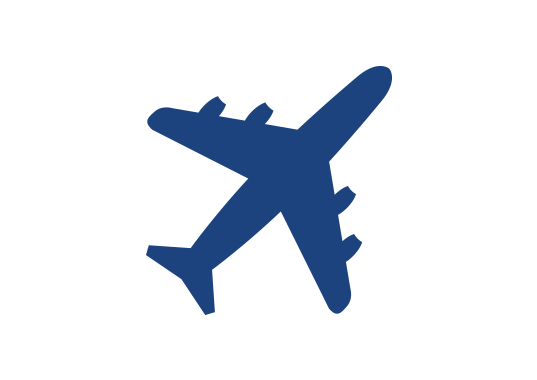 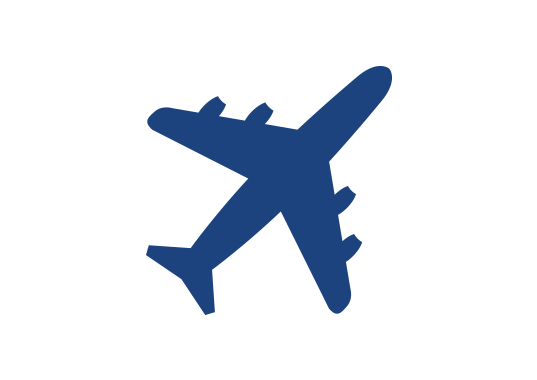 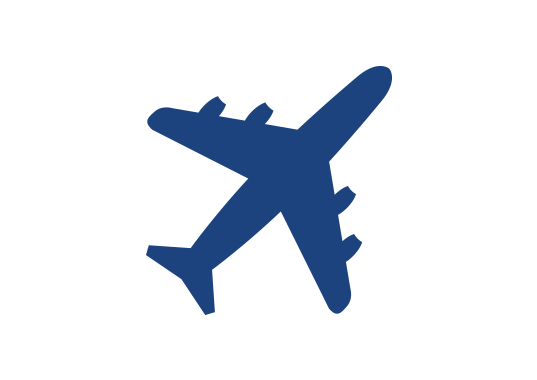 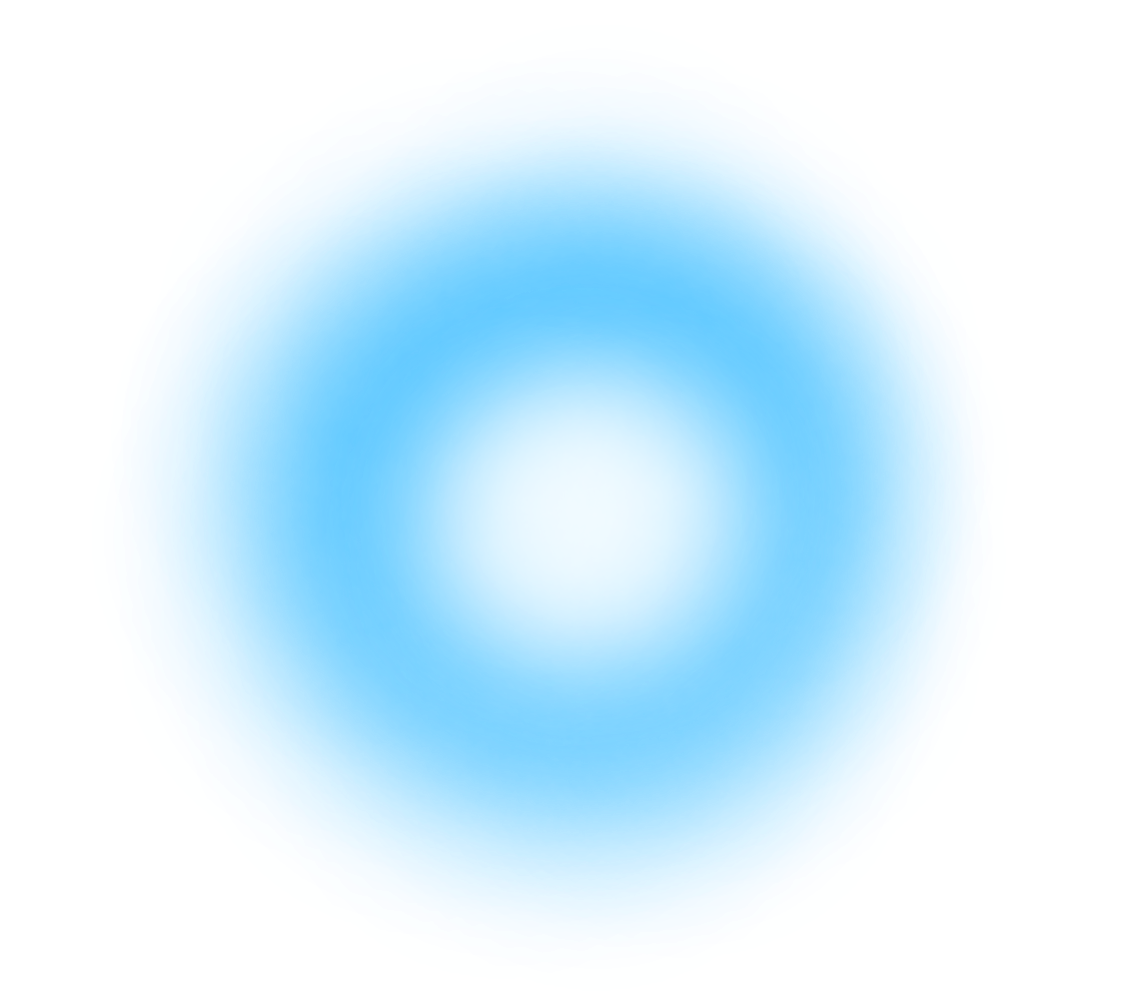 Увс
Баян-Өлгий
Хөвсгөл
Сэлэнгэ
Булган
Дорнод
Завхан
1
Улаанбаатар
Архангай
Хэнтий
Улсын аялал жуулчлалын бүс


Орон нутгийн аялал жуулчлалын бүс
Төв
Ховд
Сүхбаатар
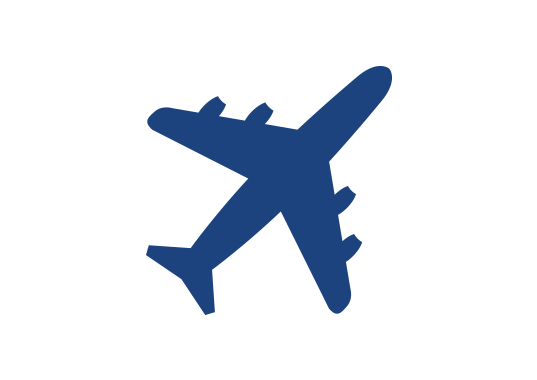 Өвөрхангай
Говь-Алтай
Баянхонгор
Дундговь
2
Дорноговь
Өмнөговь
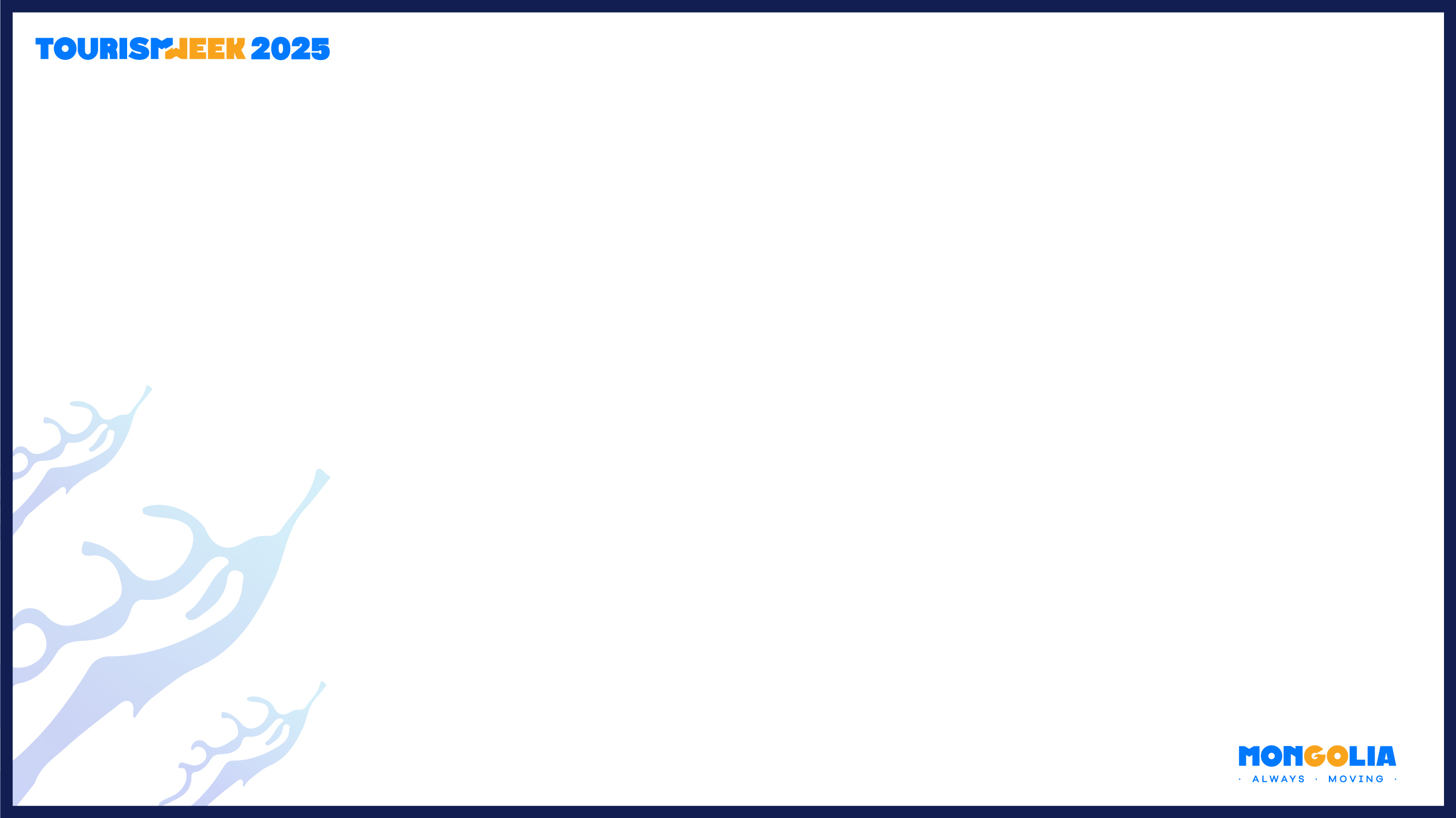 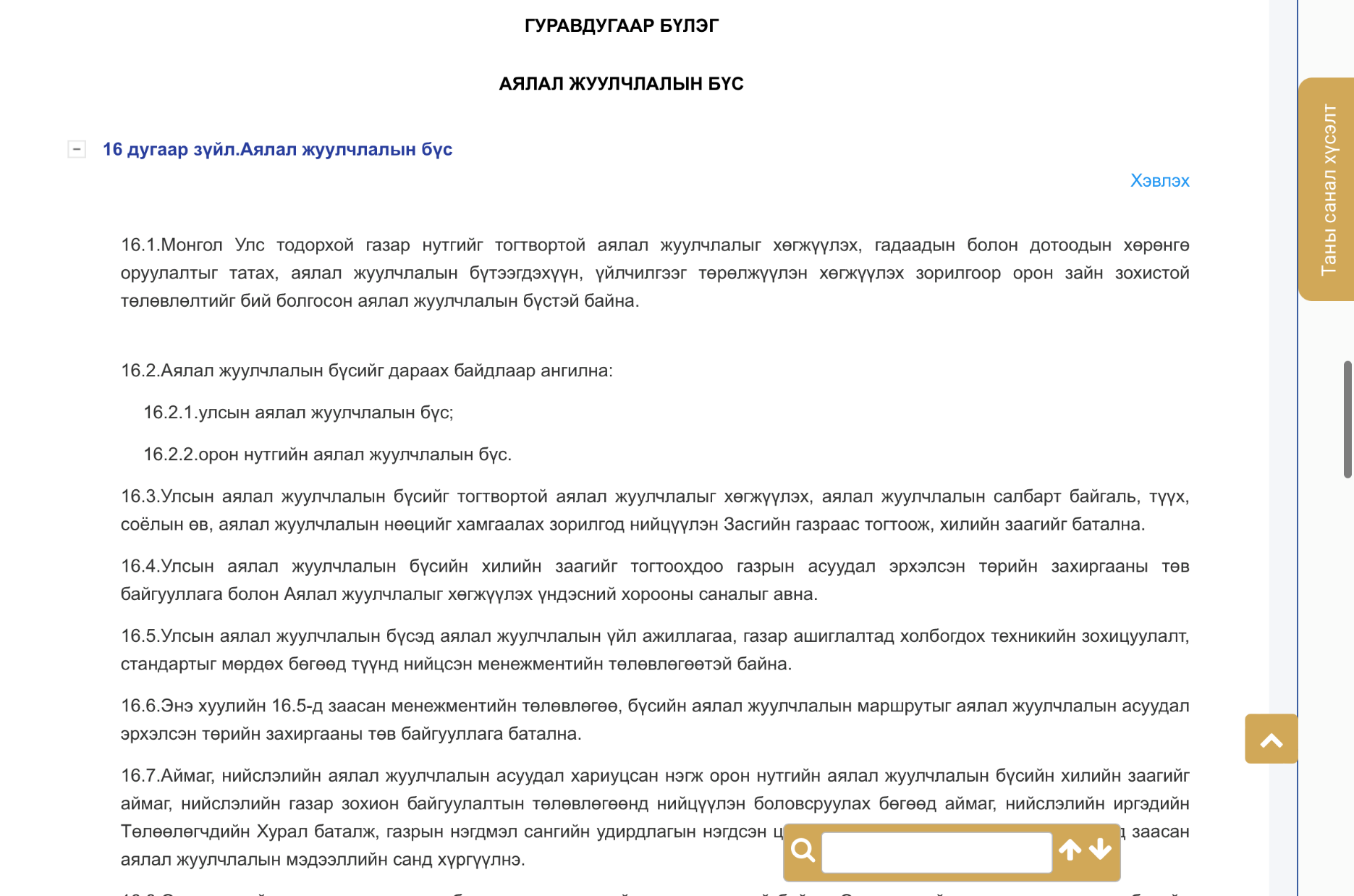 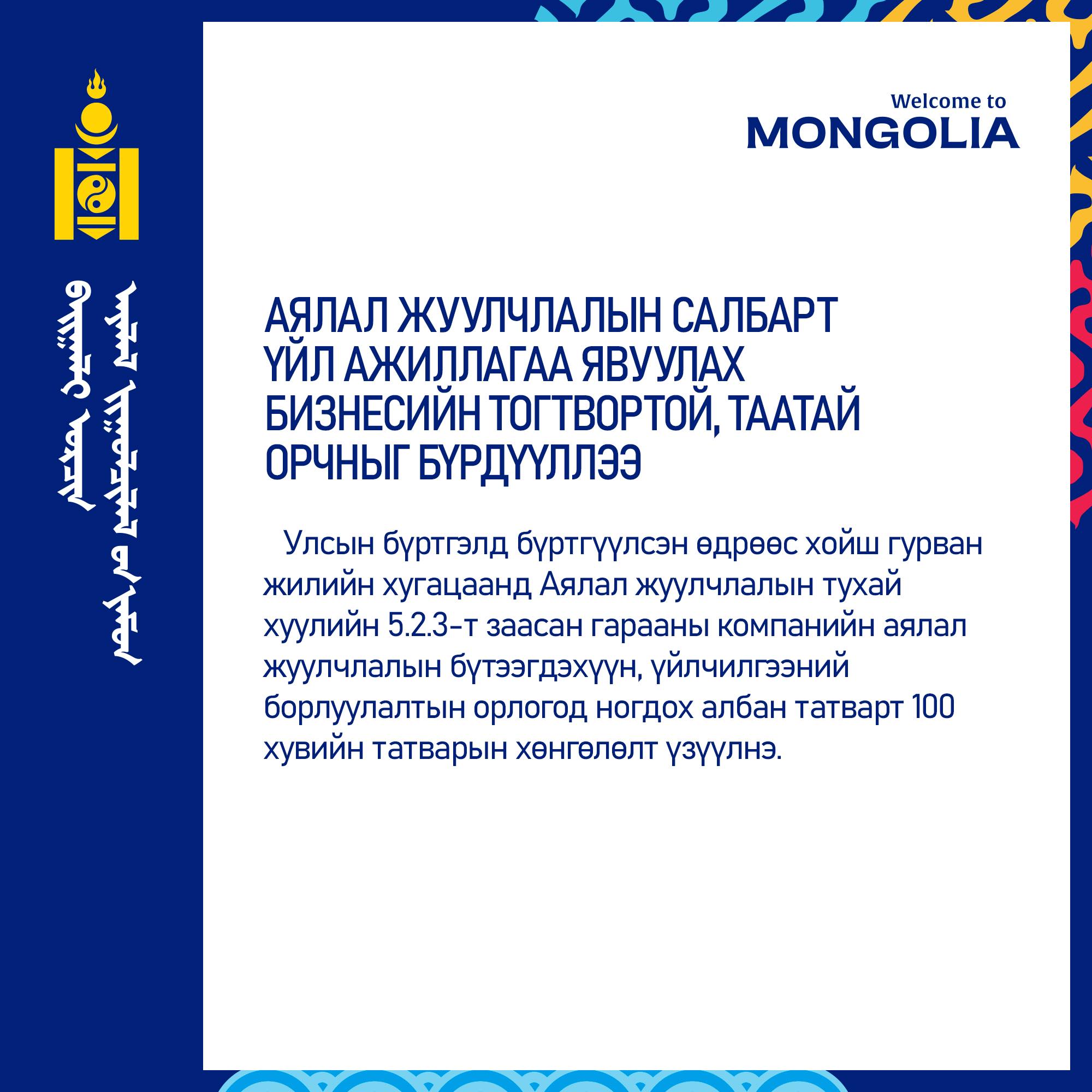 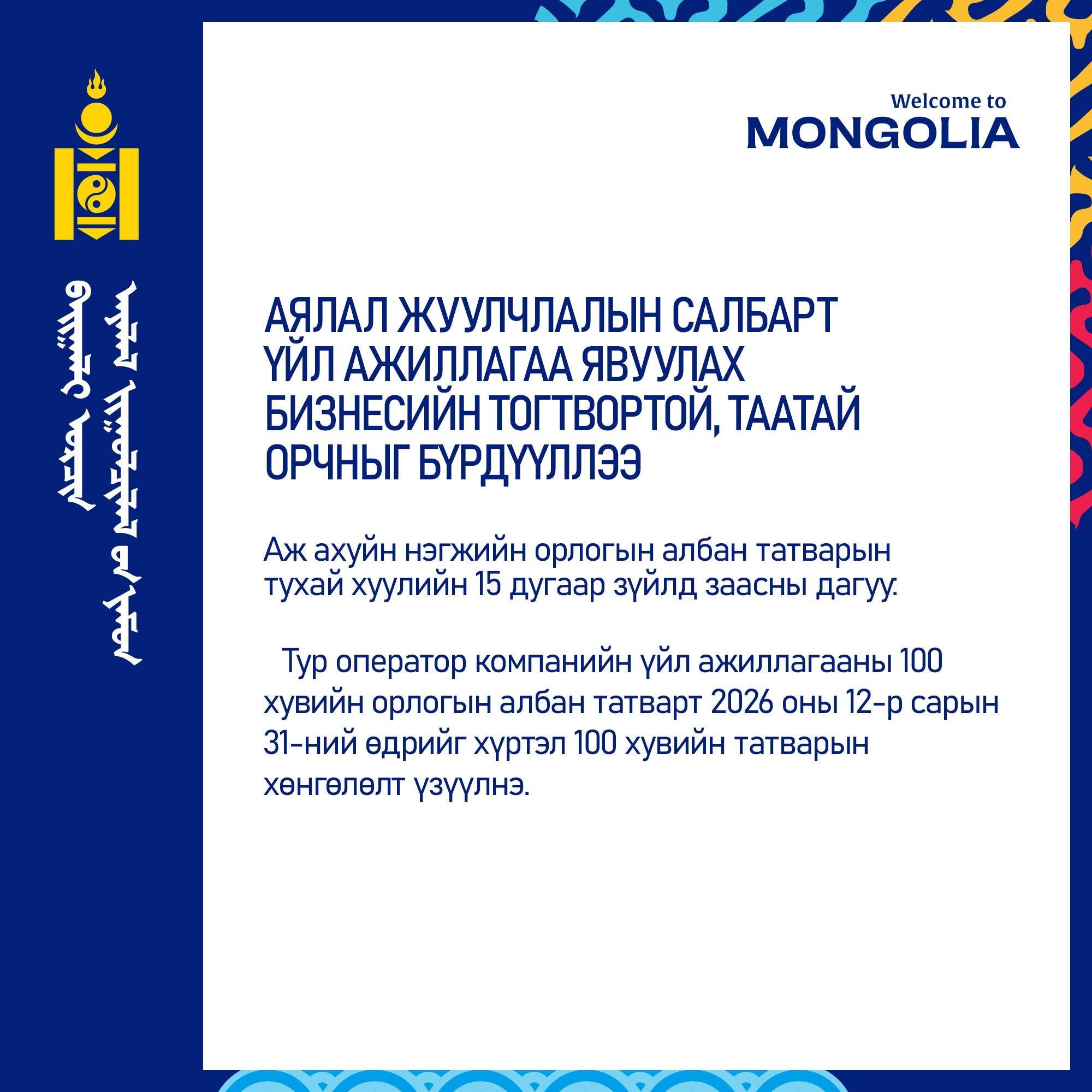 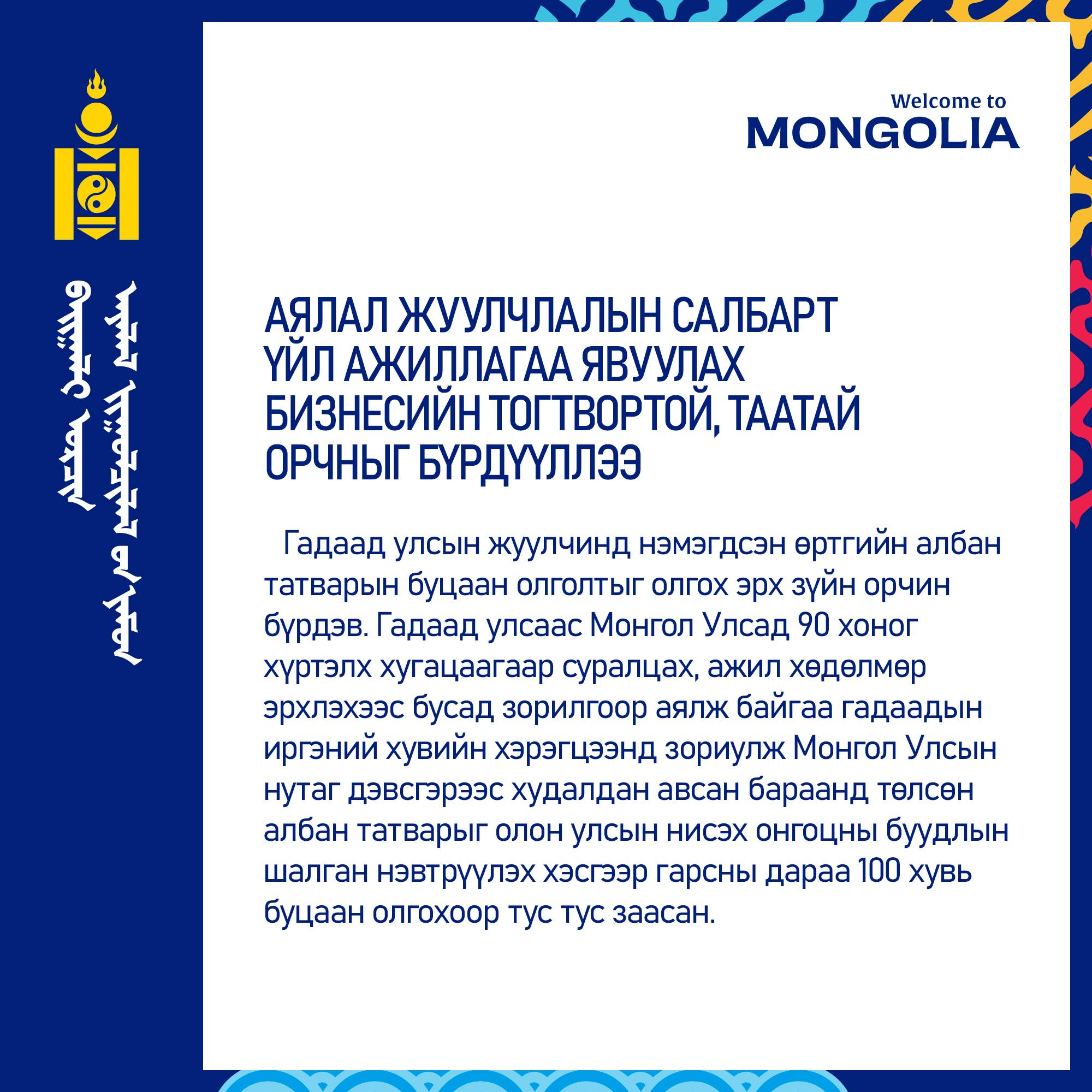 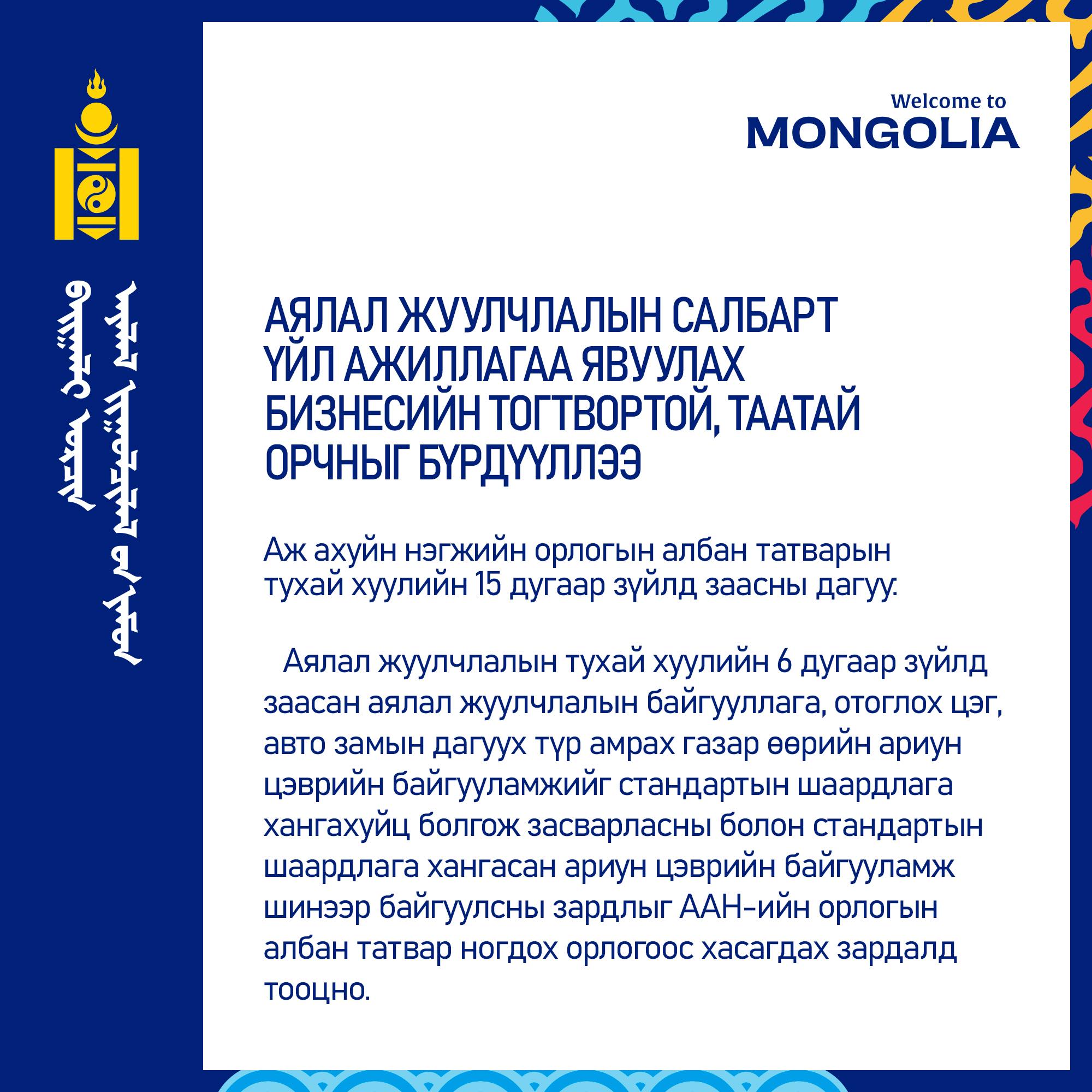 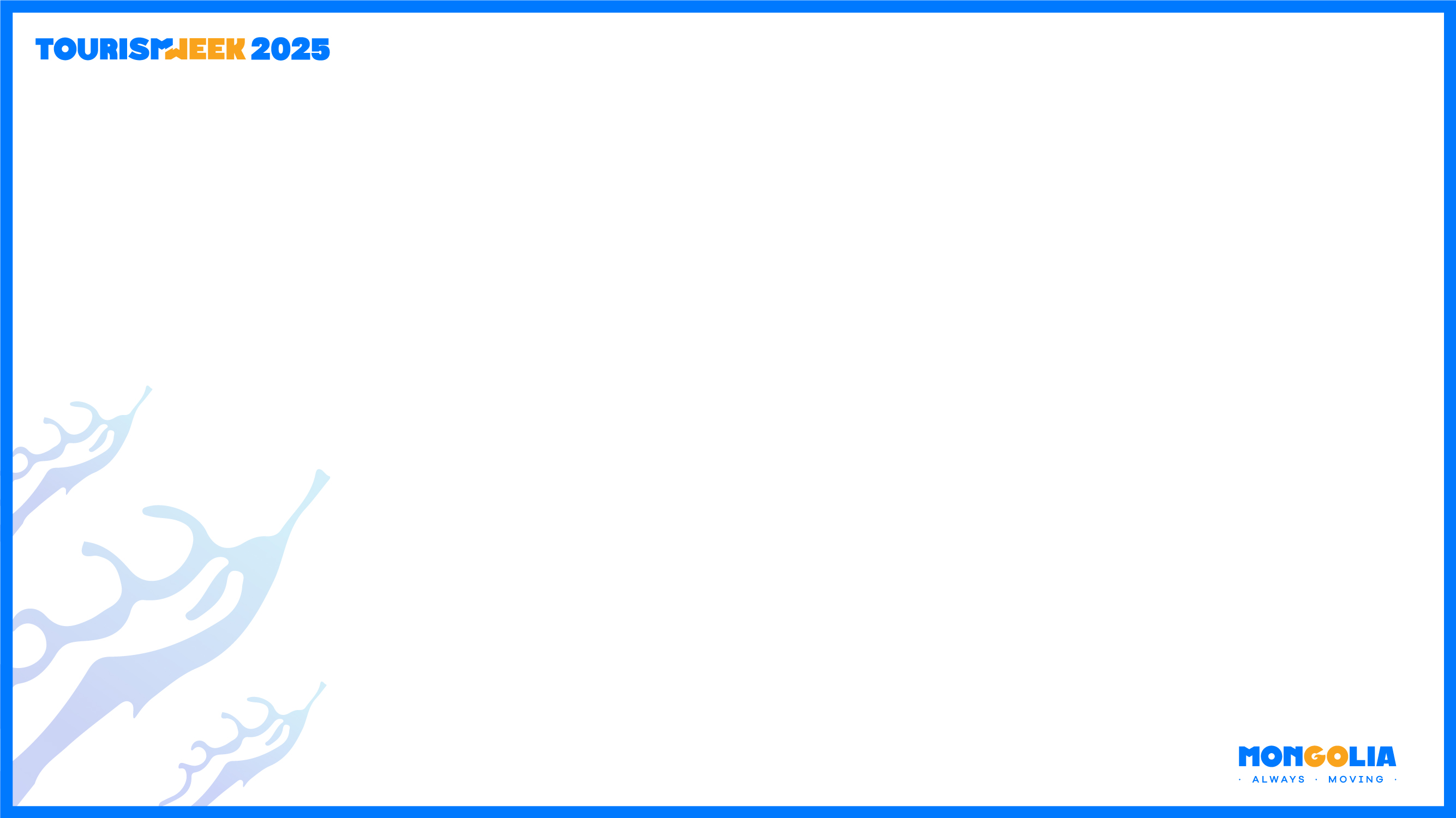 ХӨРӨНГӨ ОРУУЛАЛТЫН ТУХАЙ ХУУЛЬД ЗААСНААР
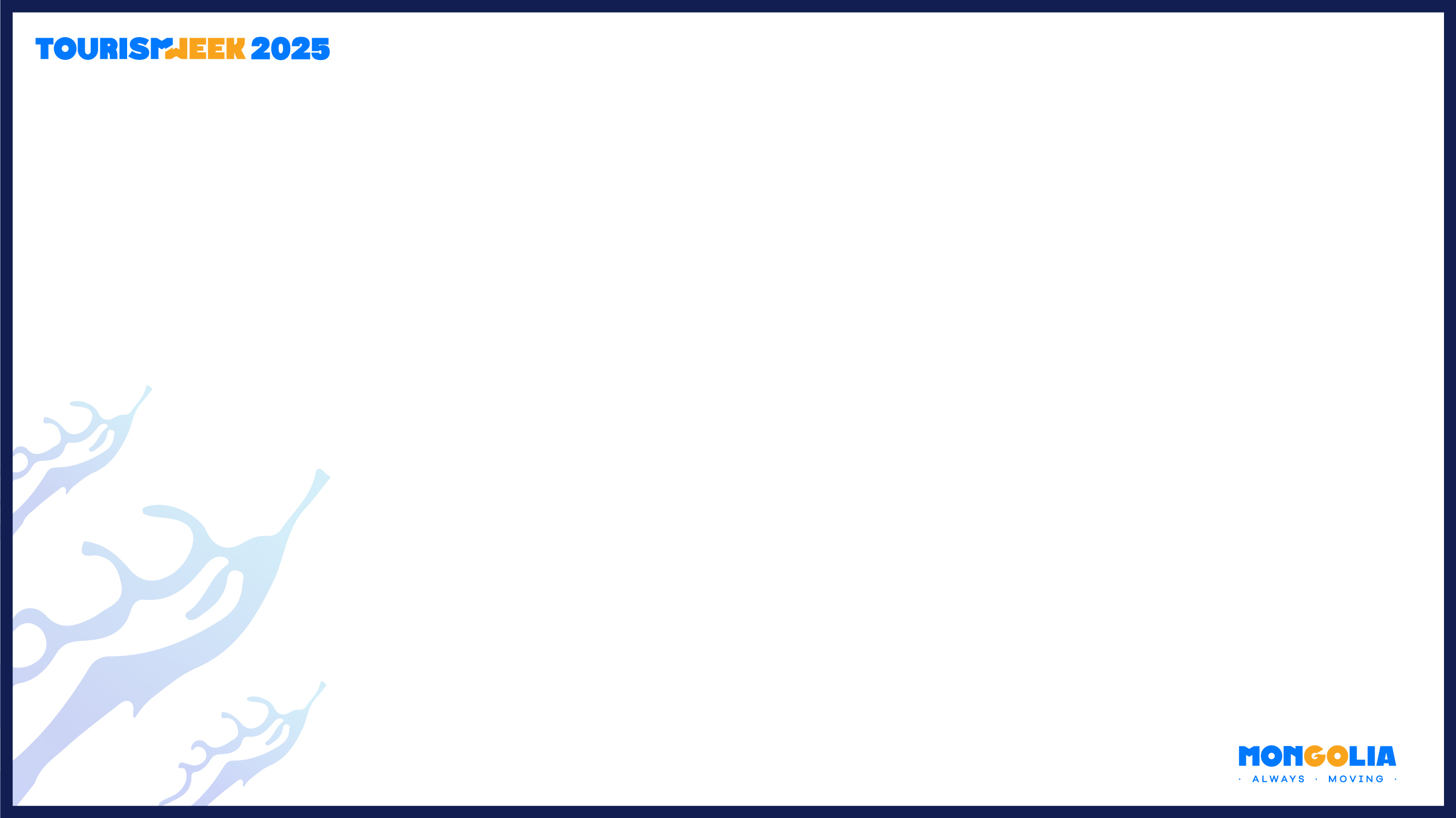 Татварын дэмжлэг
Хөрөнгө оруулалтын тухай хуульд зааснаар:
Татварын бус дэмжлэг
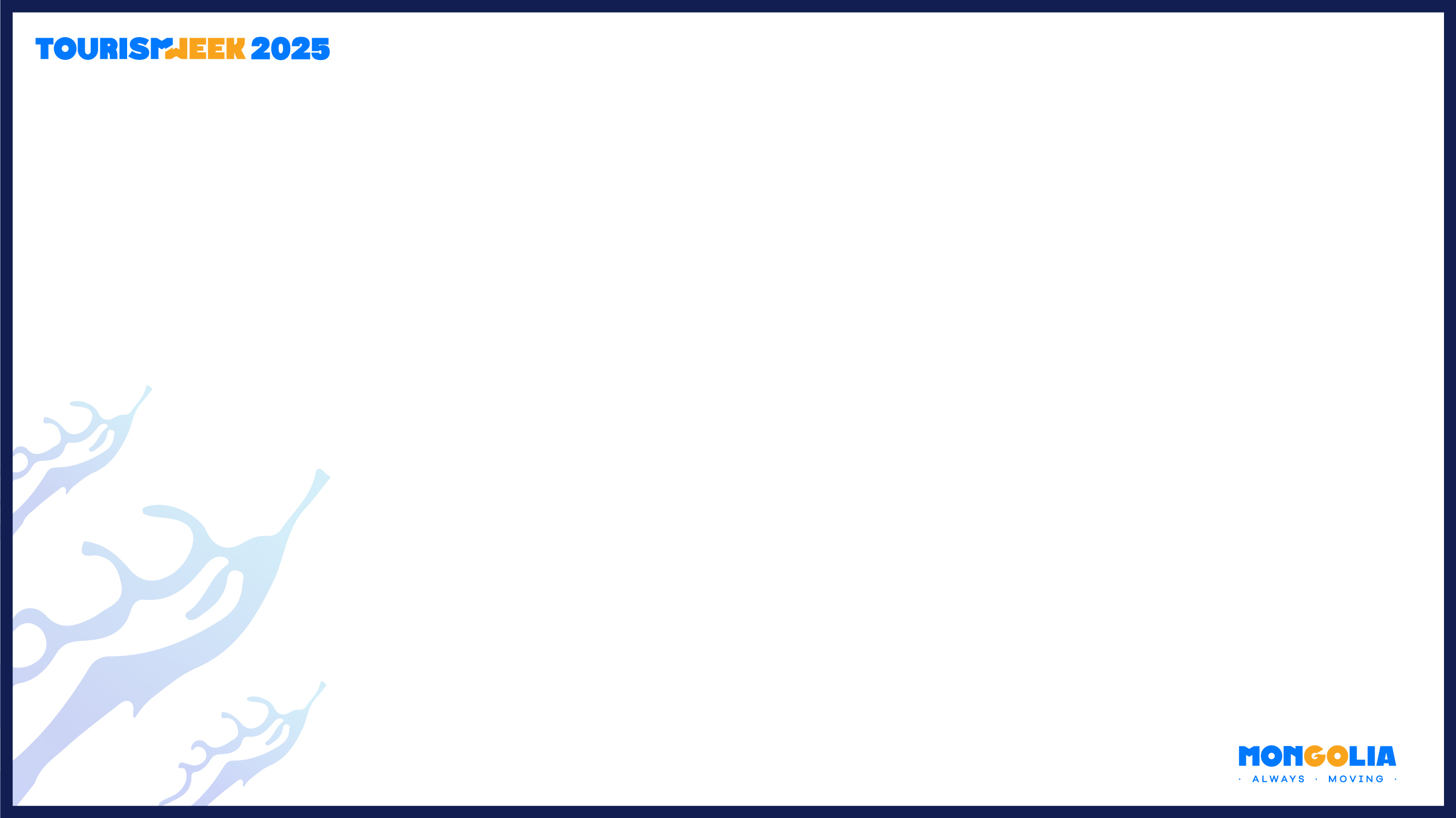 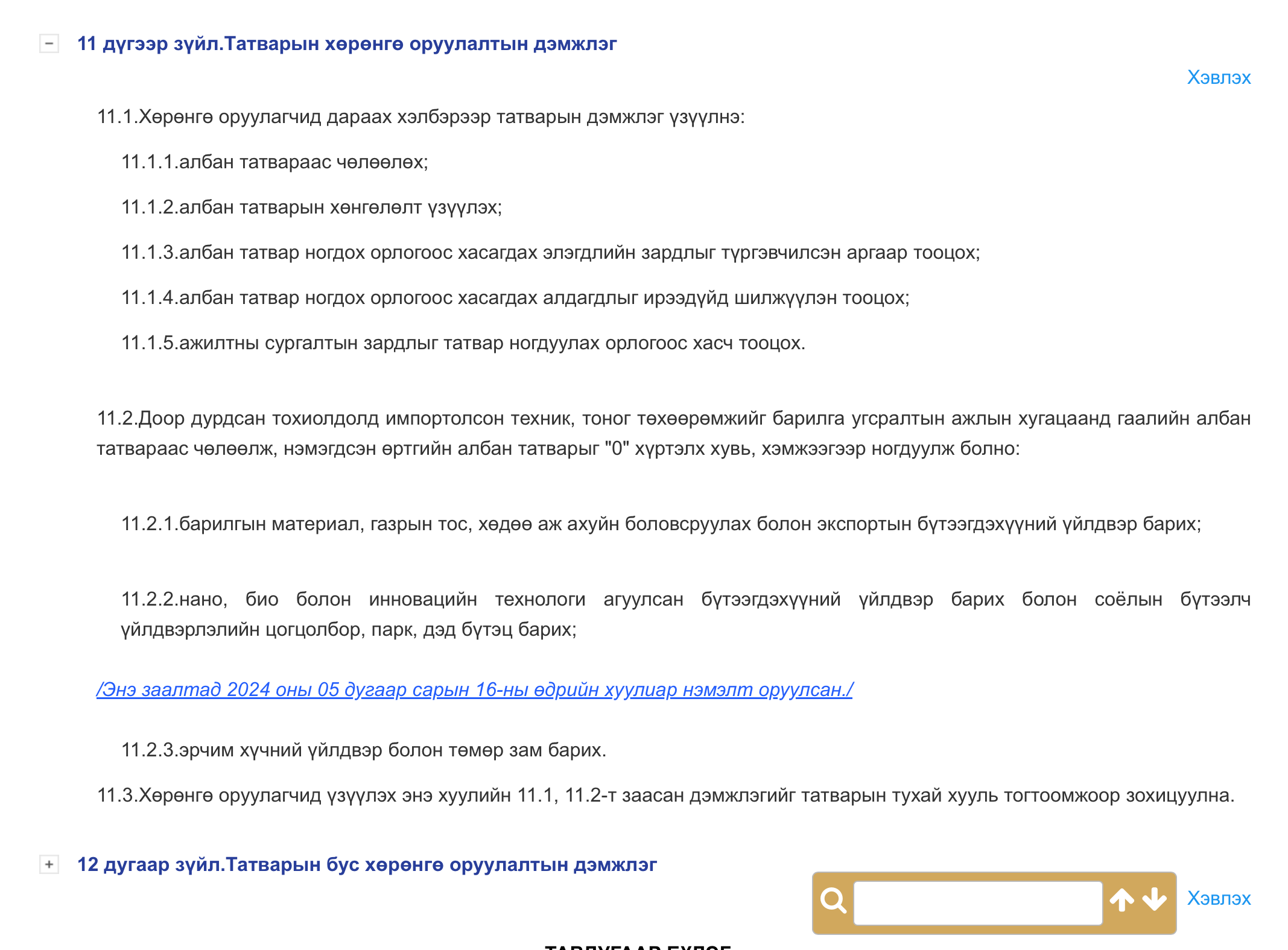 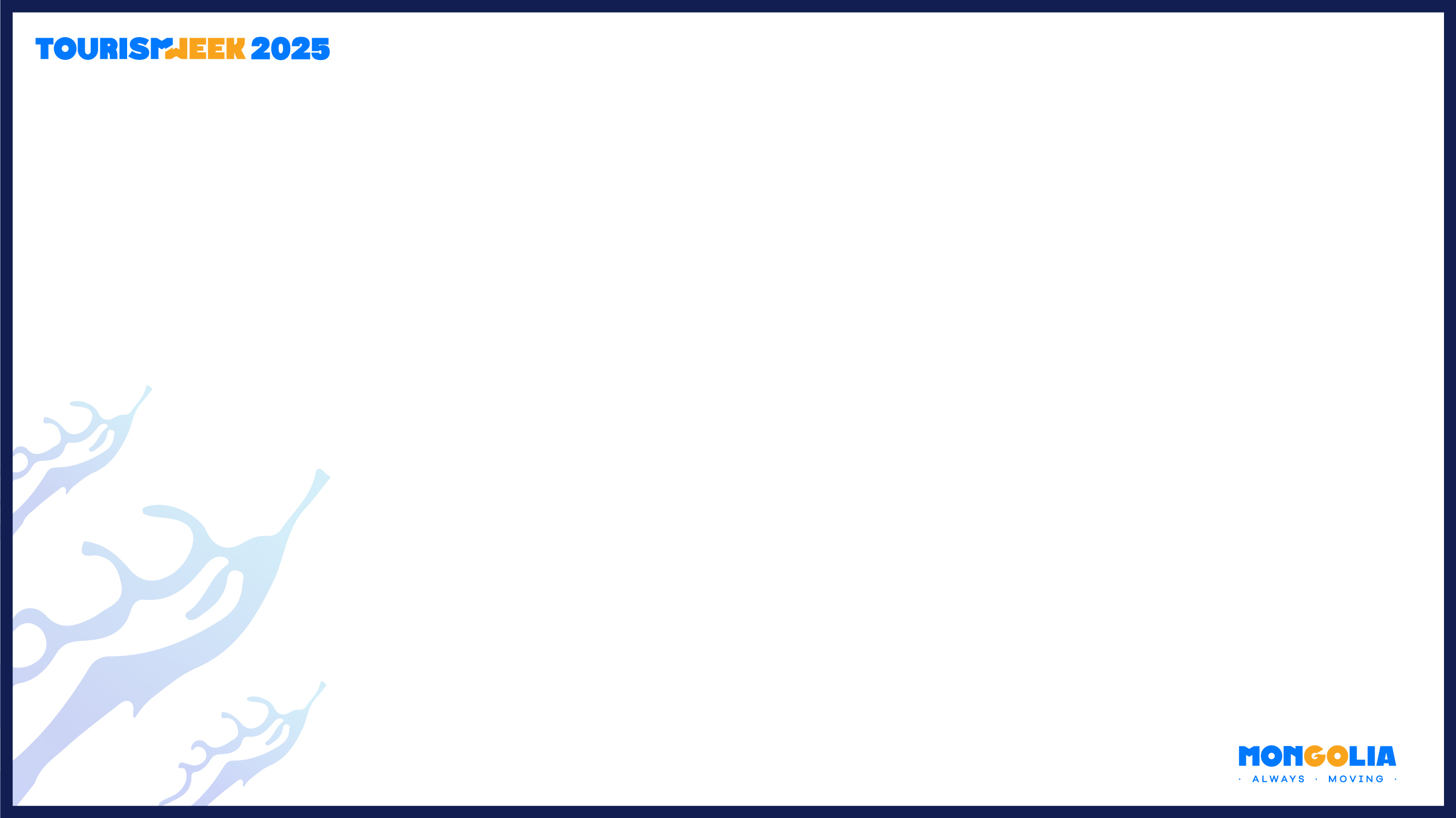 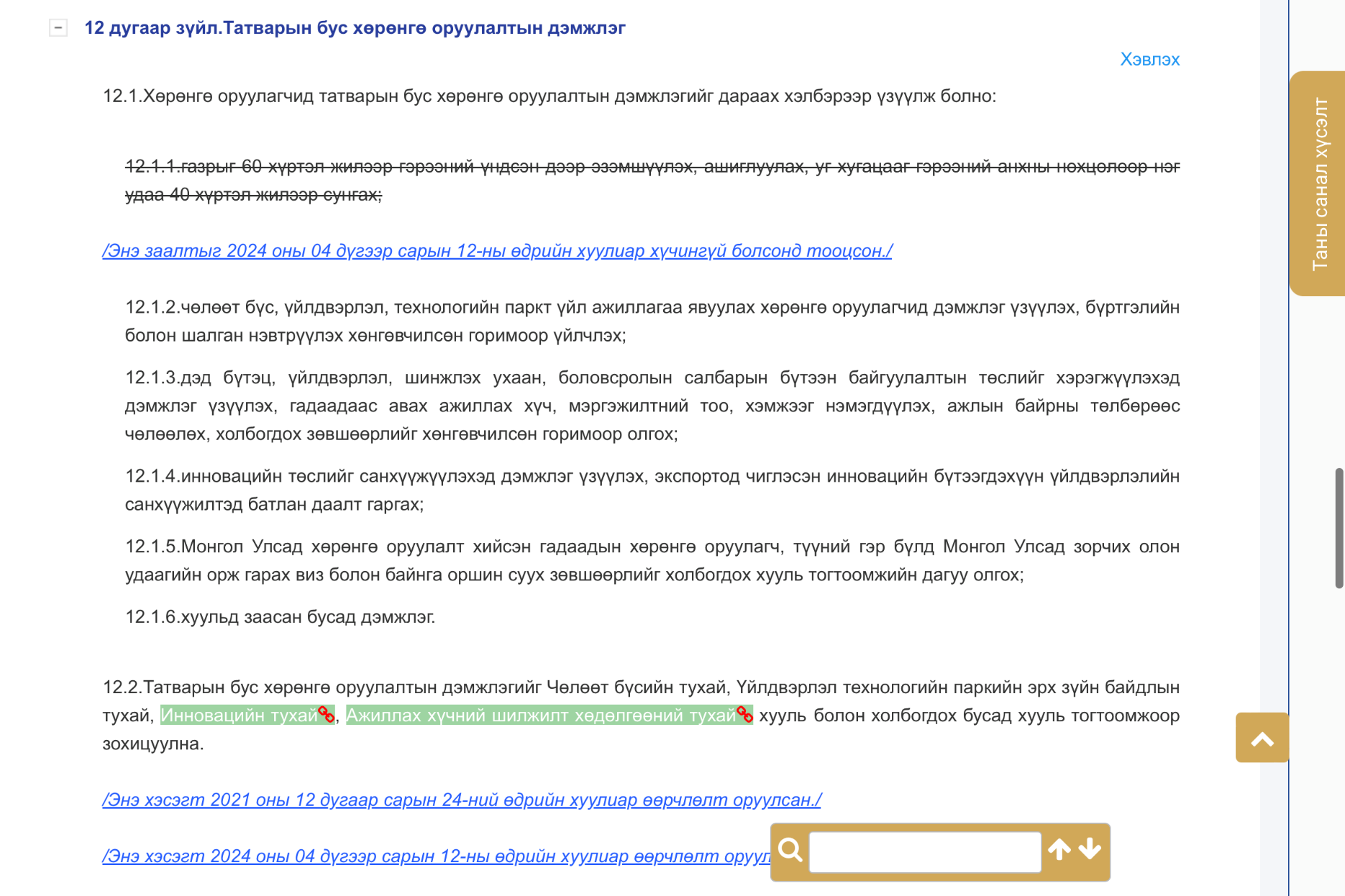 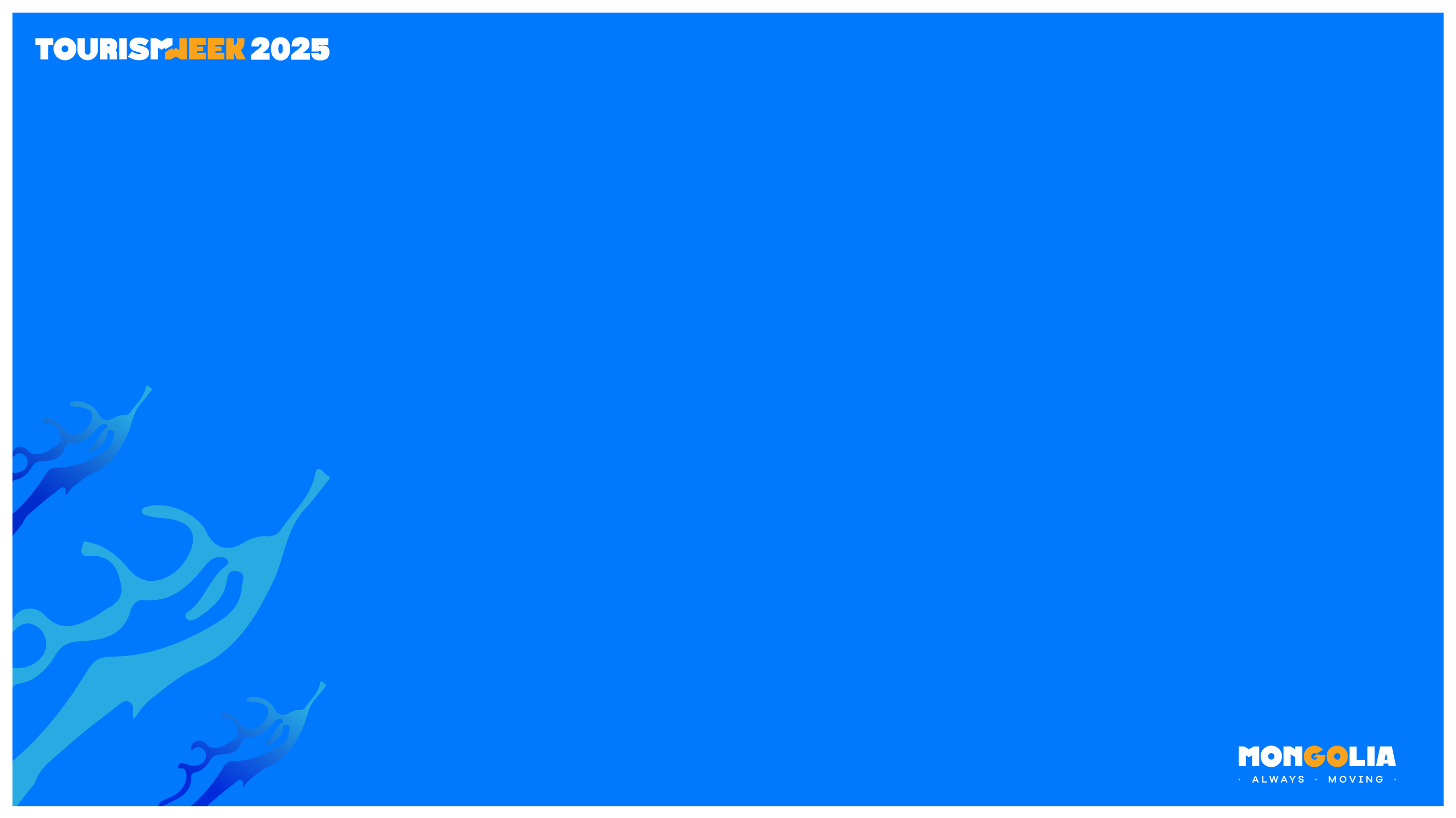 УУЛ УУРХАЙН ОЛБОРЛОЛТ, ХҮНД ҮЙЛДВЭР, ДЭД БҮТЦИЙН САЛБАРТ:
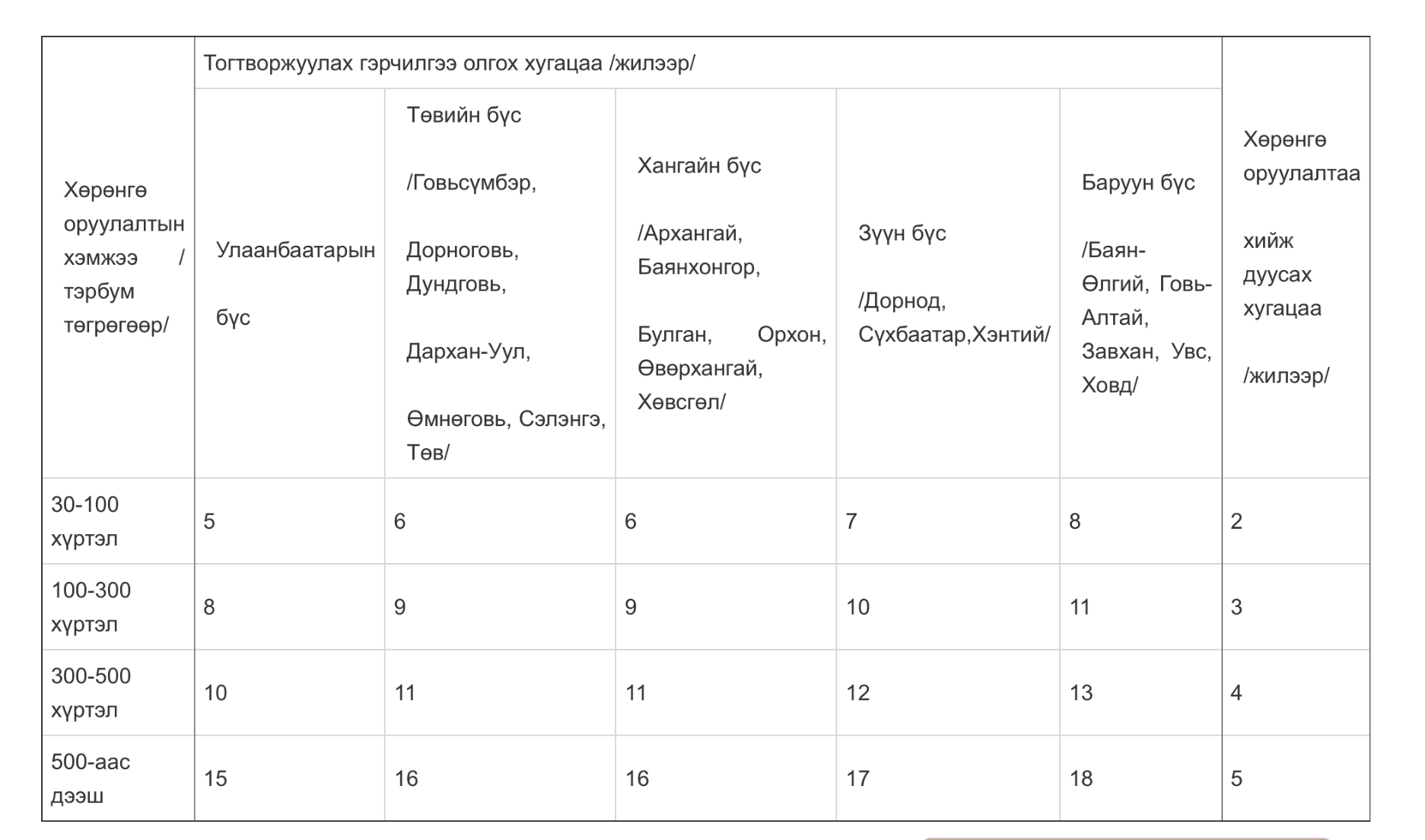 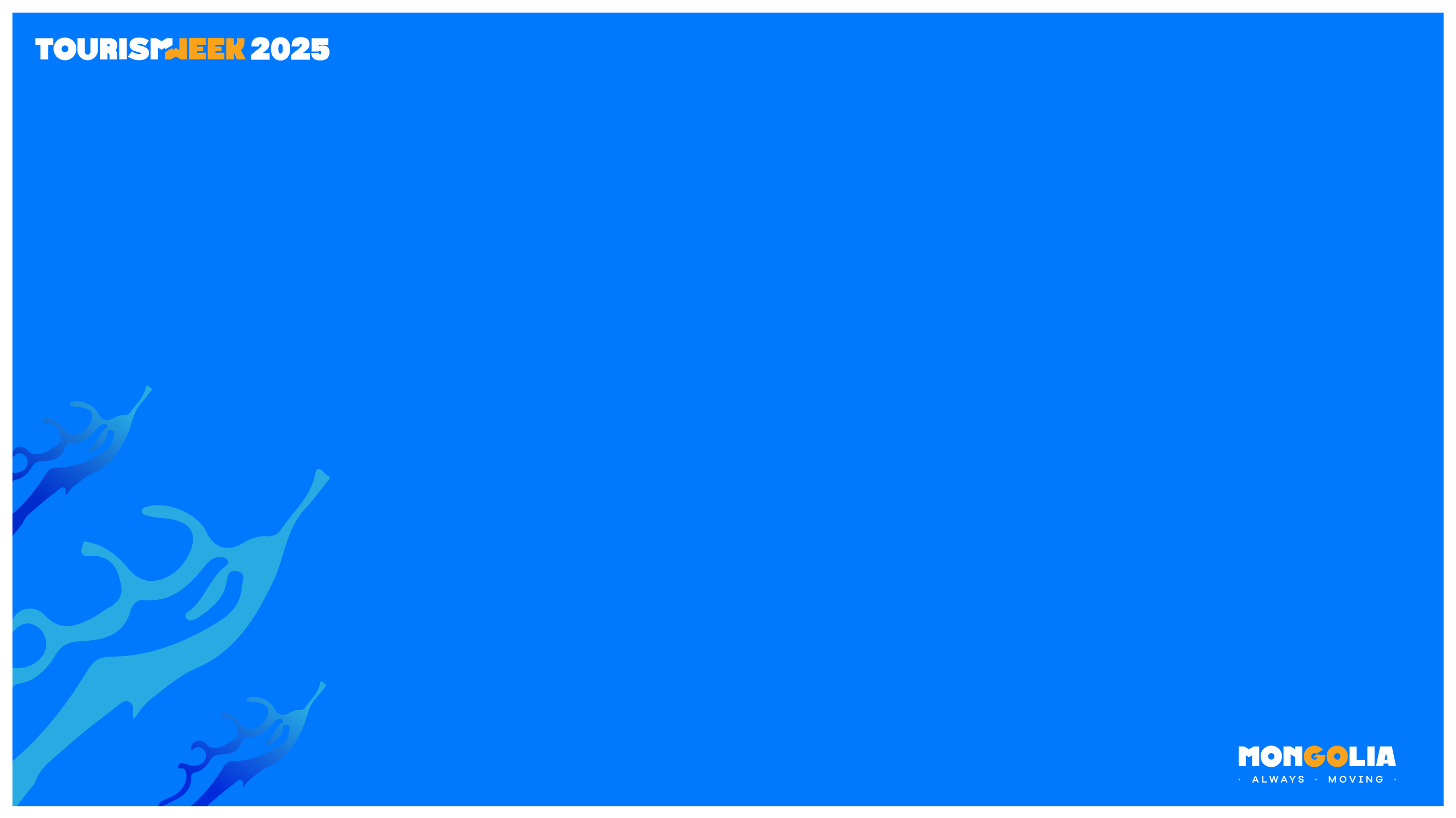 БУСАД САЛБАРТ БУЮУ АЯЛАЛ ЖУУЛЧЛАЛЫН САЛБАРТ
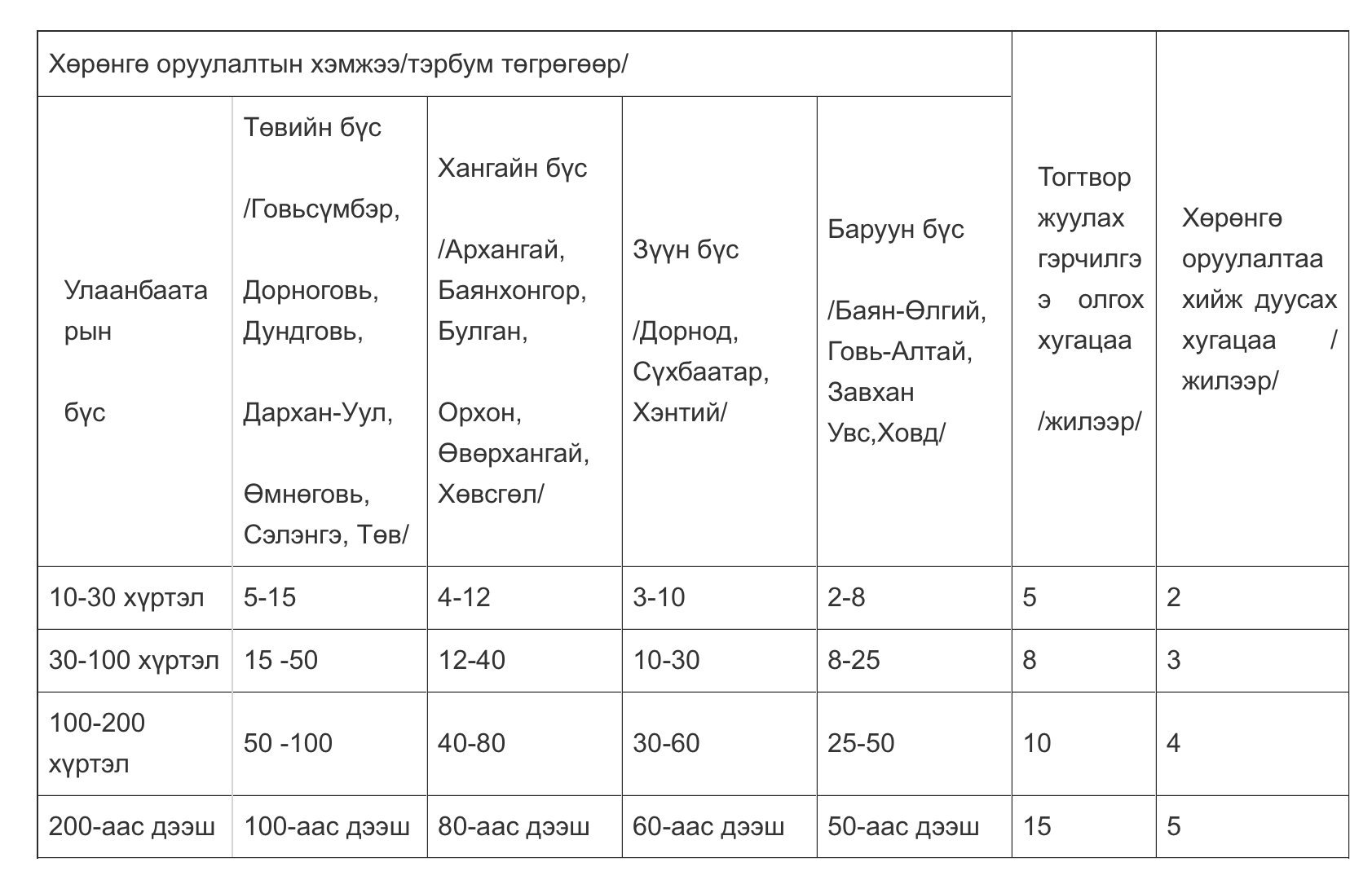 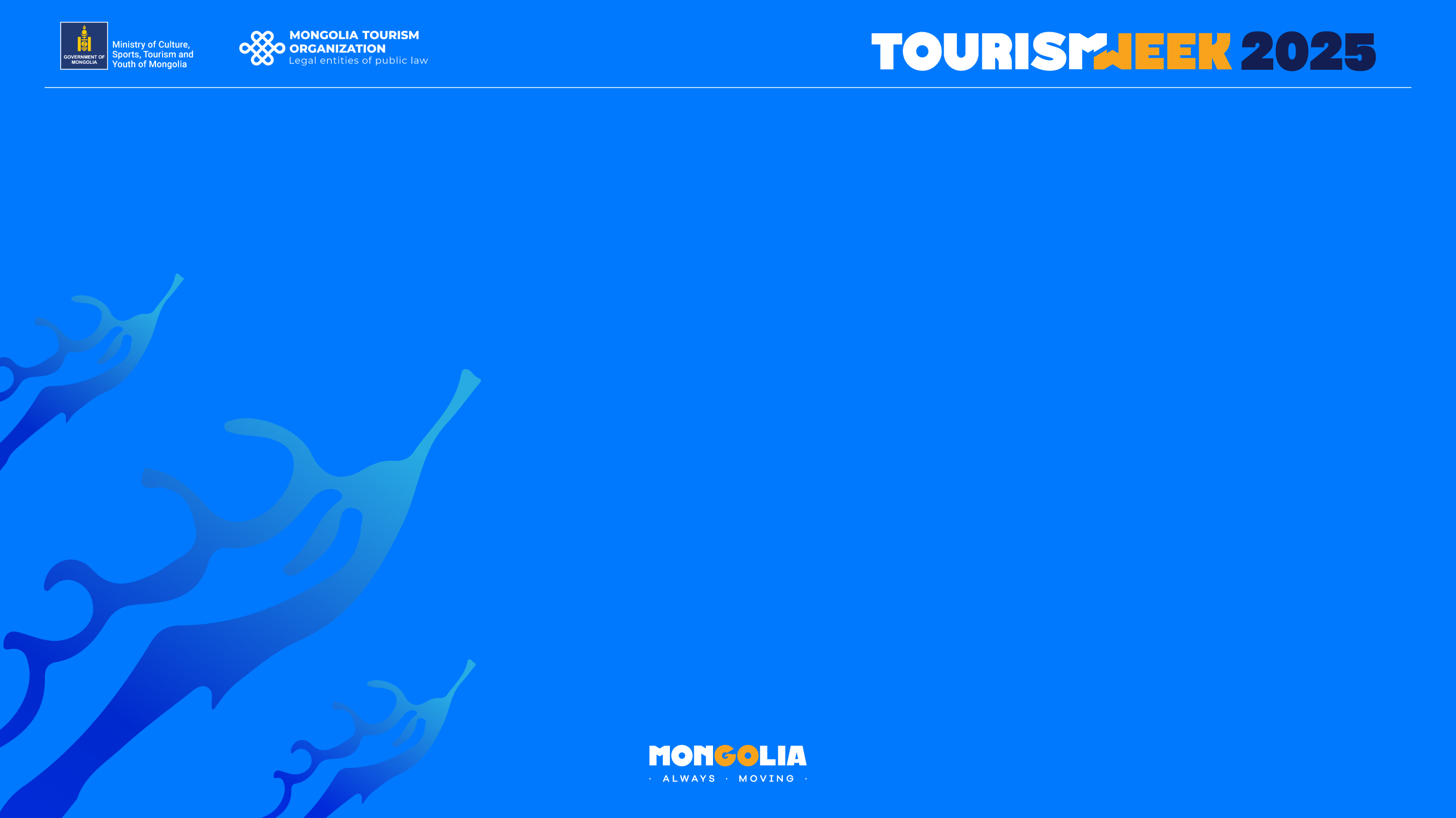 Өнө мөнхөд
Өөдөө тэмүүл